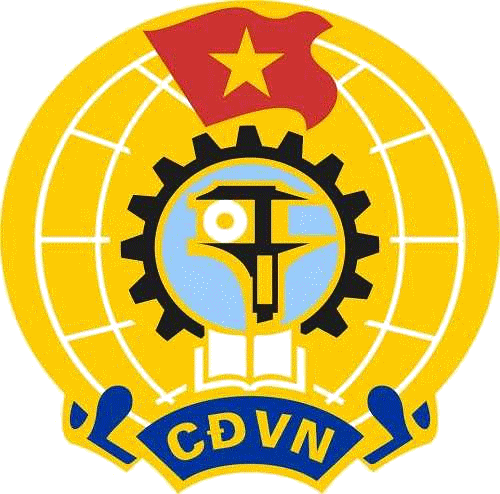 Công đoàn Tổng công ty 
Hàng không Việt Nam
HỘI NGHỊ TỔNG KẾT THÁNG CÔNG NHÂN, 
VÀ THÁNG HÀNH ĐỘNG VỀ ATVSLĐ NĂM 2021
Trao giải Cuộc thi: “VNAer tự hào, cống hiến”
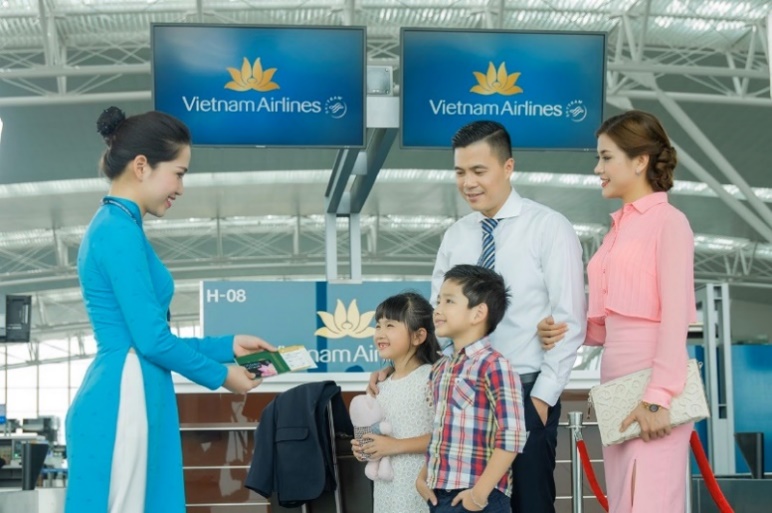 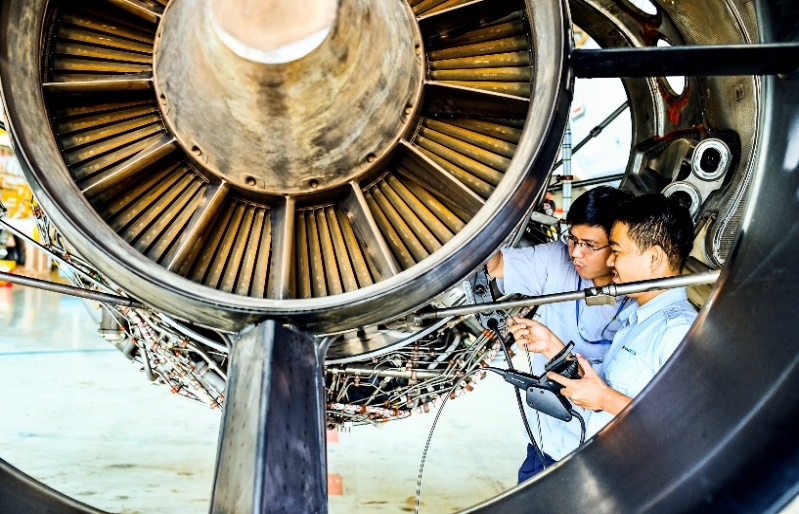 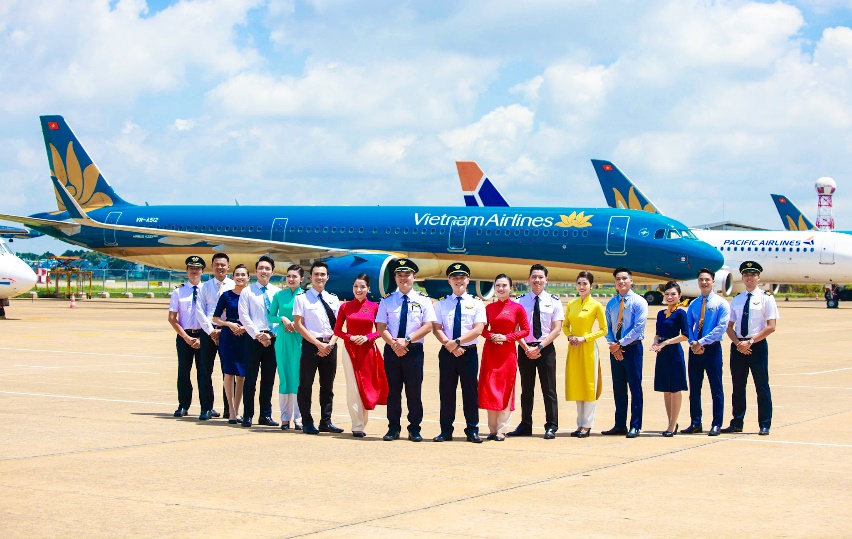 Nhân dịp Tháng Công nhân năm 2021 và hưởng ứng 
Chương trình: “75 nghìn sáng kiến, vượt khó, phát triển” của Tổng Liên đoàn Lao động việt Nam
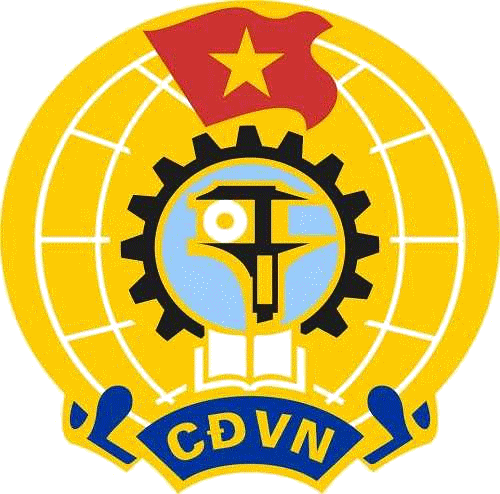 Công đoàn Tổng công ty 
Hàng không Việt Nam
Cuộc thi: “VNAer tự hào, cống hiến”
Hạng mục “Cống hiến Vietnam Airlines”
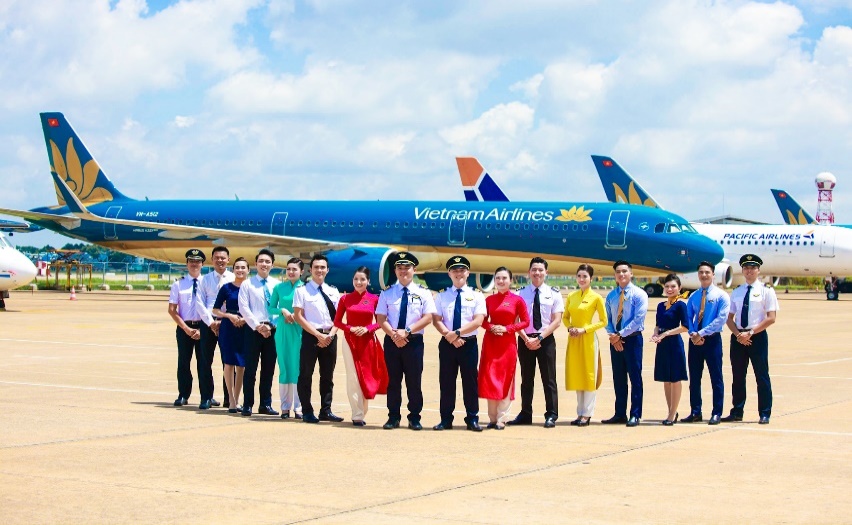 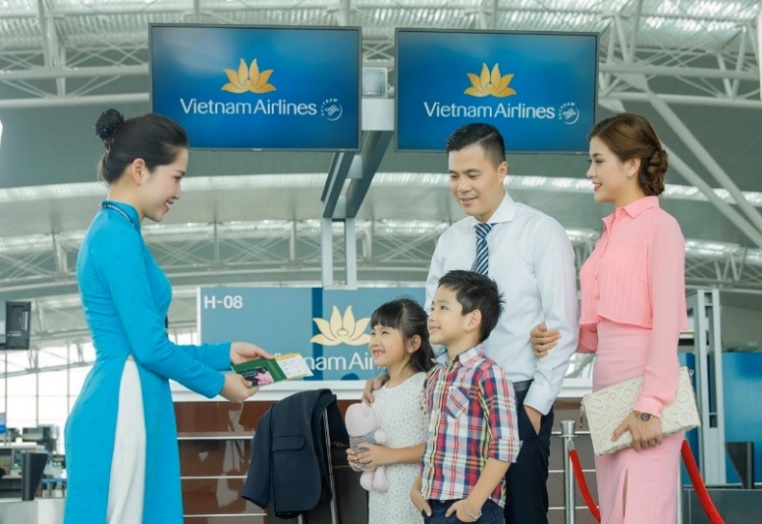 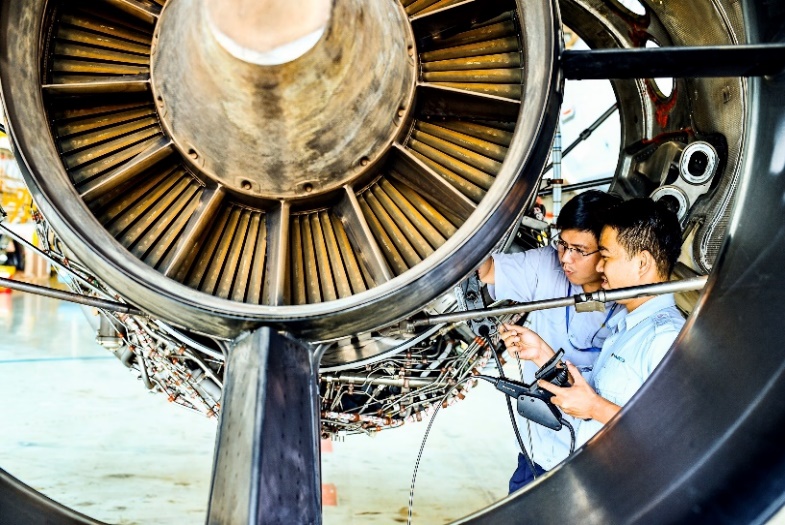 Nhân dịp Tháng Công nhân năm 2021 và hưởng ứng 
Chương trình: “75 nghìn sáng kiến, vượt khó, phát triển” của Tổng Liên đoàn Lao động việt Nam
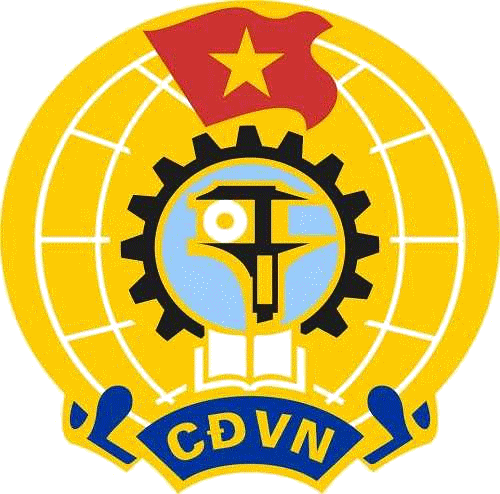 Công đoàn Tổng công ty 
Hàng không Việt Nam
Cuộc thi: “VNAer tự hào, cống hiến”
Hạng mục “Lan tỏa Vietnam Airlines”
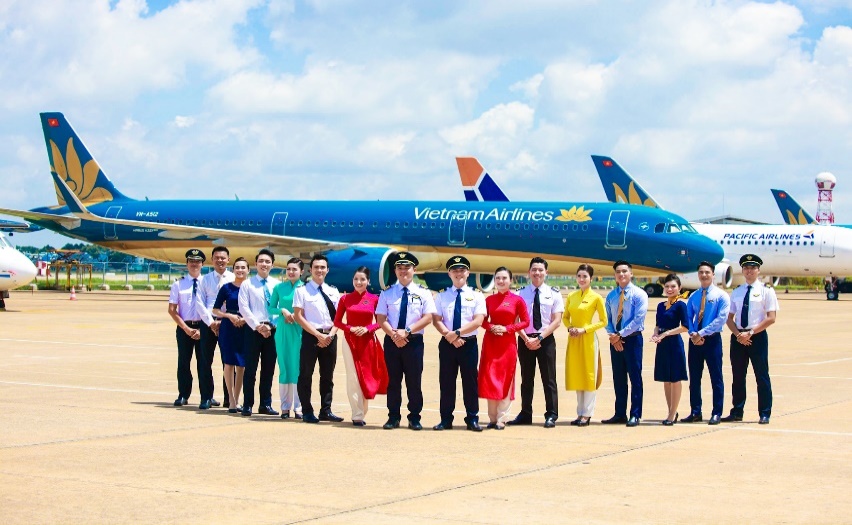 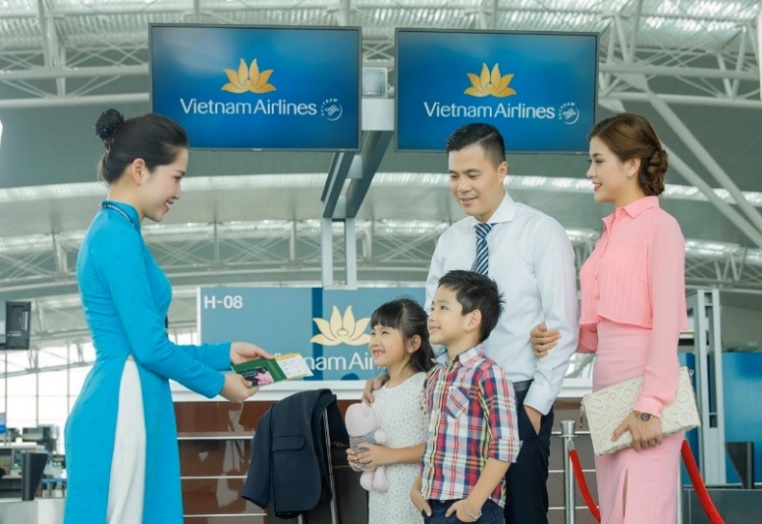 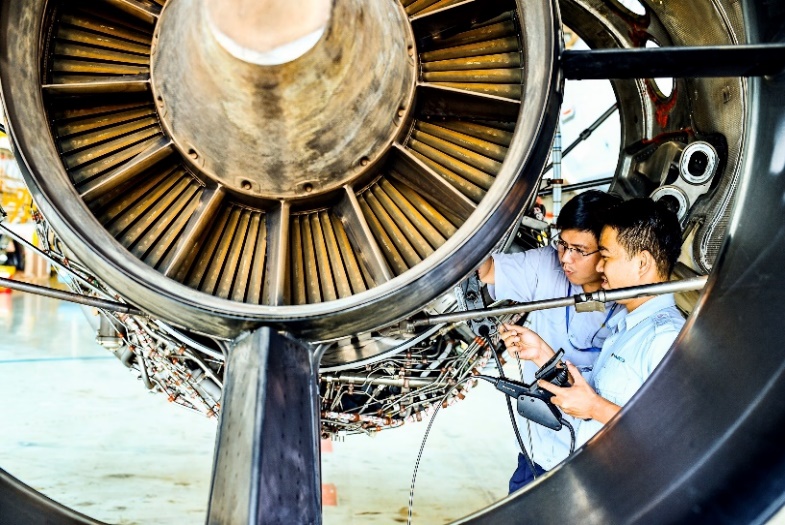 Nhân dịp Tháng Công nhân năm 2021 và hưởng ứng 
Chương trình: “75 nghìn sáng kiến, vượt khó, phát triển” của Tổng Liên đoàn Lao động việt Nam
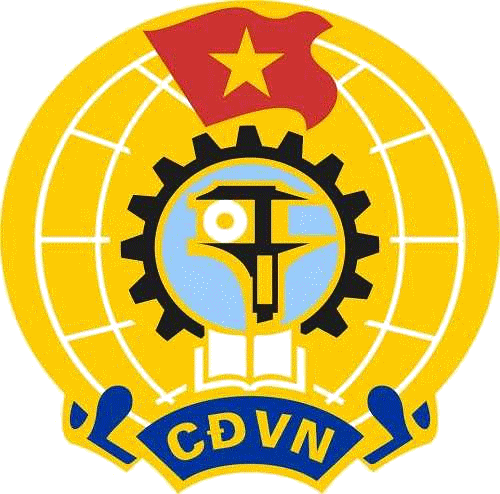 Công đoàn Tổng công ty 
Hàng không Việt Nam
Cuộc thi: “VNAer tự hào, cống hiến”
Hạng mục “Truyền thông Vietnam Airlines”
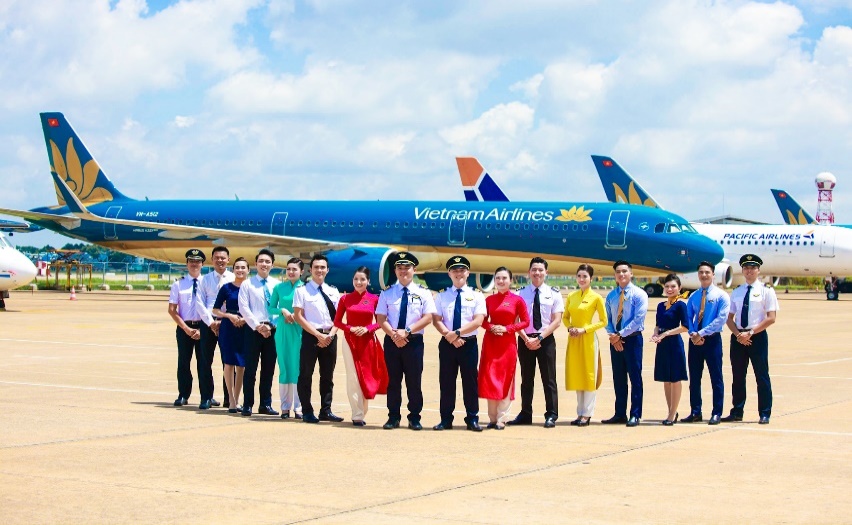 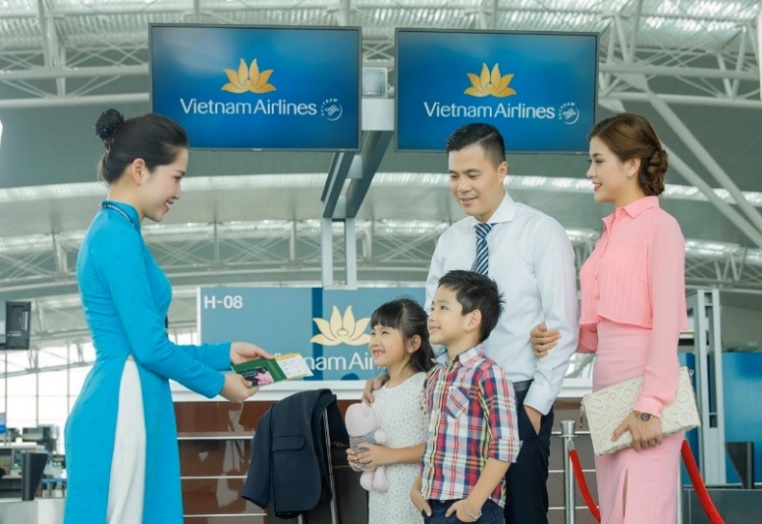 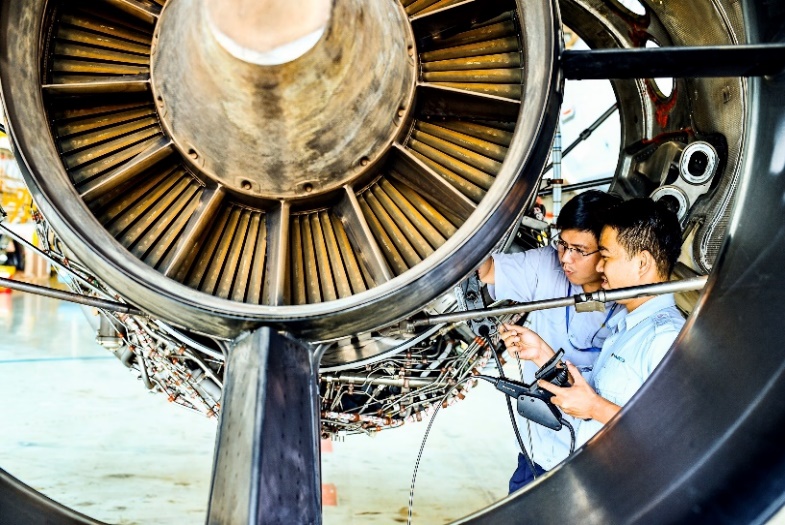 Nhân dịp Tháng Công nhân năm 2021 và hưởng ứng 
Chương trình: “75 nghìn sáng kiến, vượt khó, phát triển” của Tổng Liên đoàn Lao động việt Nam
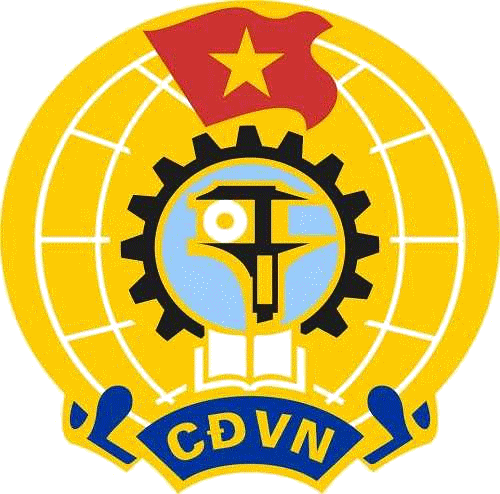 Công đoàn Tổng công ty 
Hàng không Việt Nam
Cuộc thi: “VNAer tự hào, cống hiến”
Hạng mục “Sáng tạo Vietnam Airlines”
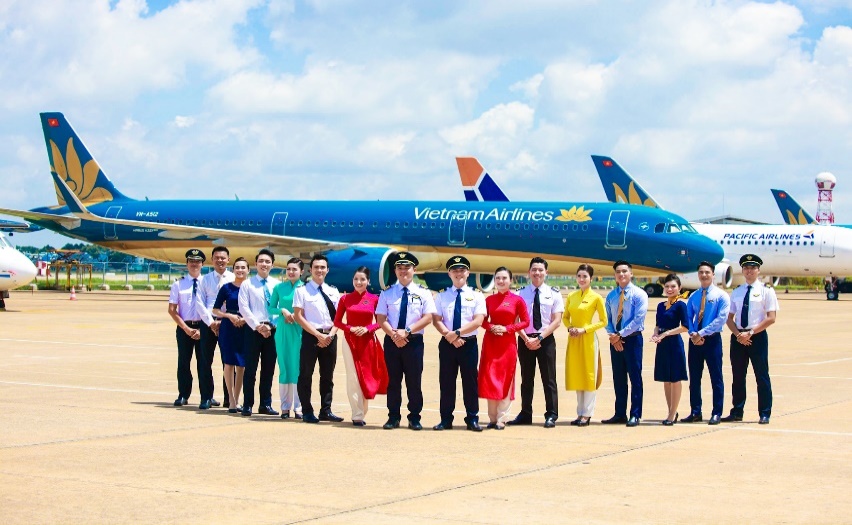 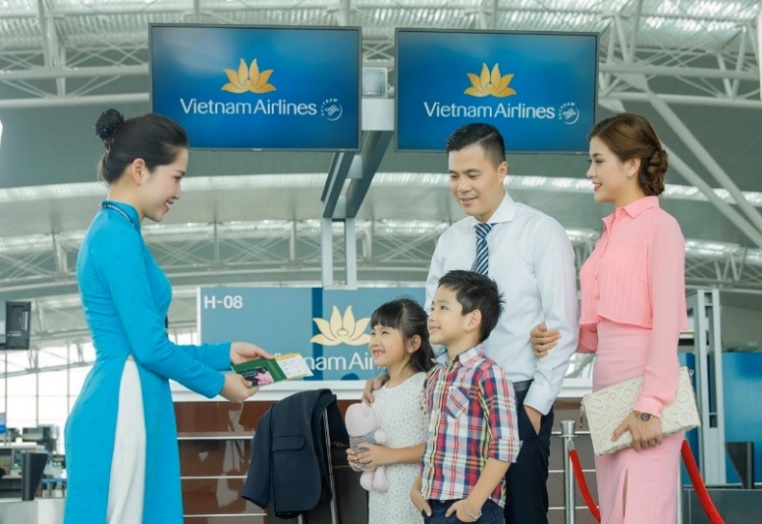 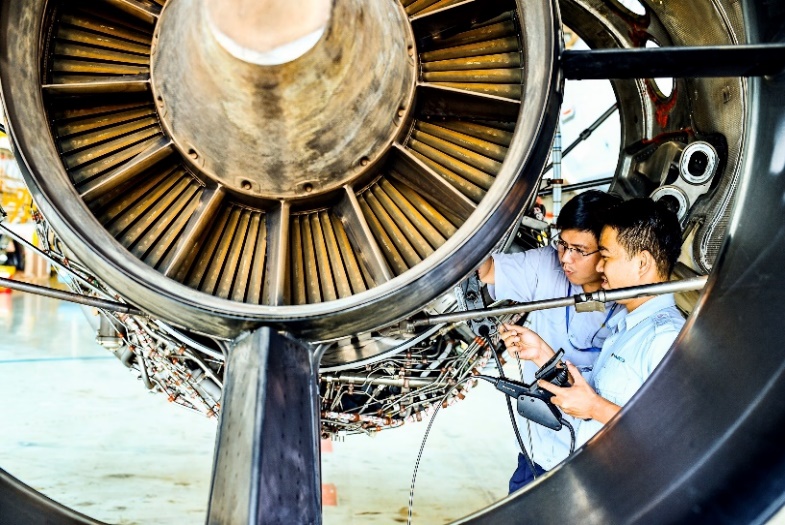 Nhân dịp Tháng Công nhân năm 2021 và hưởng ứng 
Chương trình: “75 nghìn sáng kiến, vượt khó, phát triển” của Tổng Liên đoàn Lao động việt Nam
SBD 06
Cuộc thi “VNAer tự hào, cống hiến”
CĐCS Công ty TNHH MTV Kỹ thuật máy bay VAECO
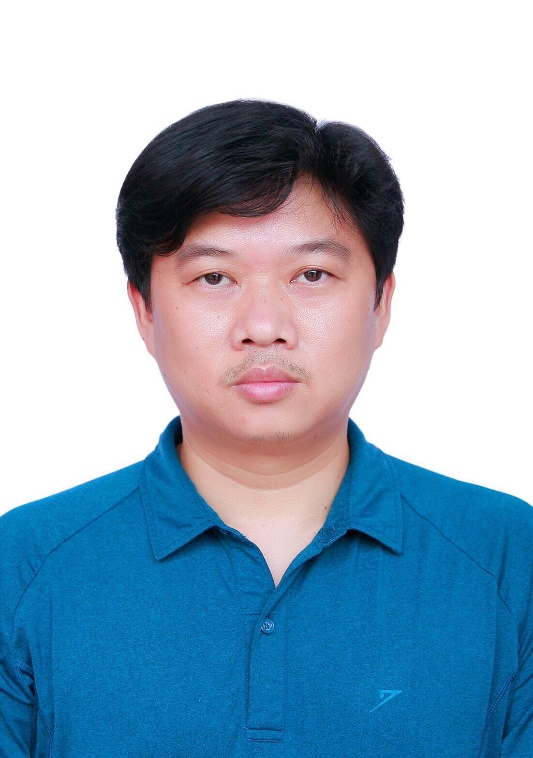 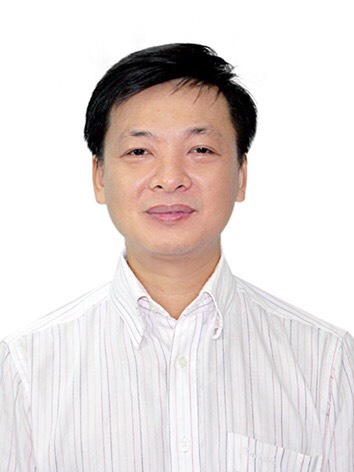 Giải Khuyến khích
Hạng mục “Sáng tạo VNA”
Triệu Việt Cường
Trần Công Giang
Đồng tác giả sáng kiến: “Sắp xếp tạo thêm bãi đỗ mới trong sân VAECO”
5
SBD 06
Cuộc thi “VNAer tự hào, cống hiến”
CĐCS Công ty TNHH MTV Kỹ thuật máy bay VAECO
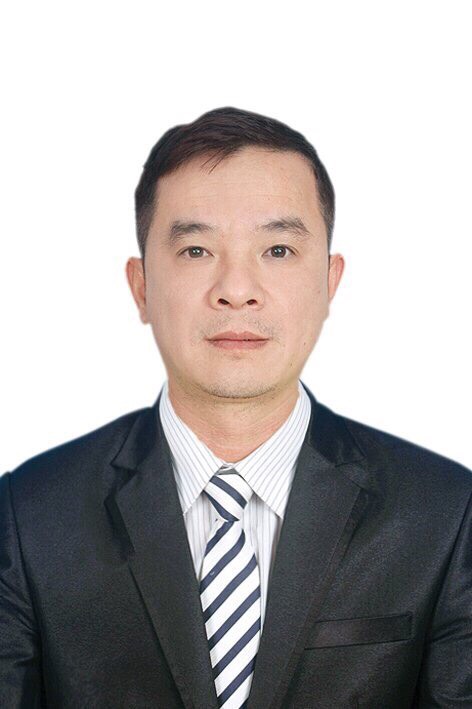 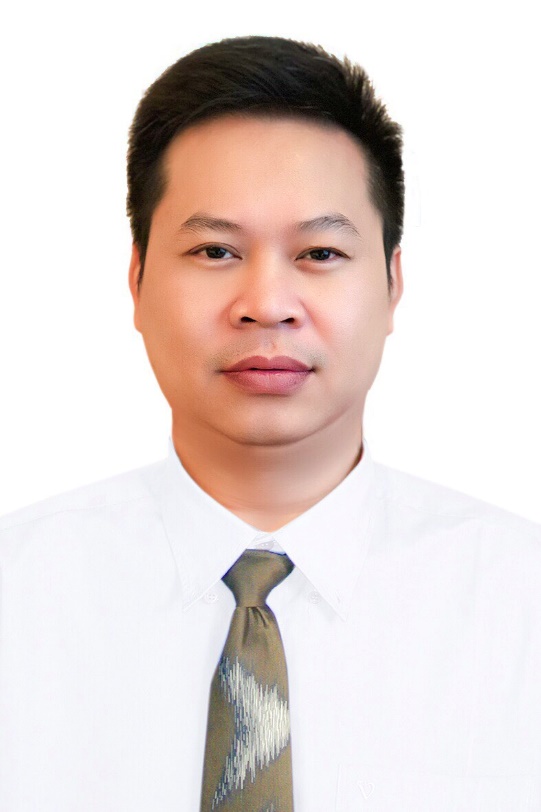 Giải Khuyến khích
Hạng mục “Sáng tạo VNA”
Cao Chí Đức
Nguyễn Quang Huyền
Đồng tác giả sáng kiến: “Sắp xếp tạo thêm bãi đỗ mới trong sân VAECO”
6
SBD 04
Cuộc thi “VNAer tự hào, cống hiến”
CĐCS Công ty TNHH MTV Kỹ Thuật máy bay VAECO
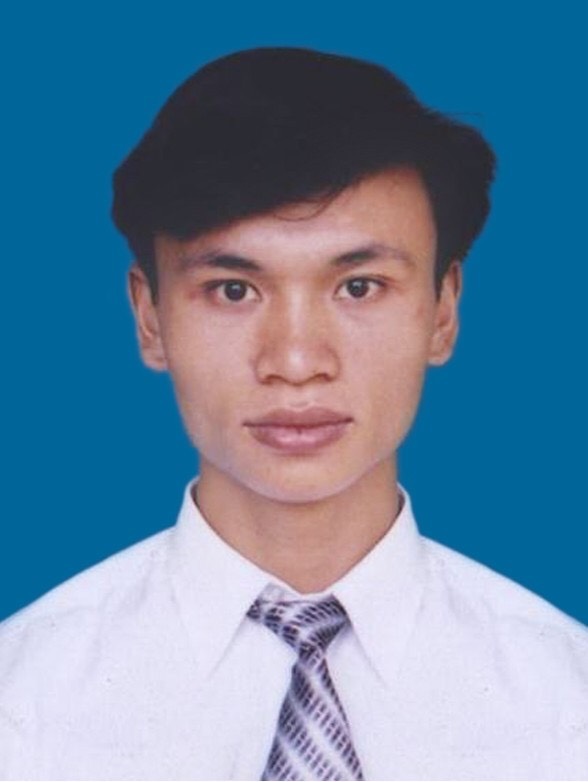 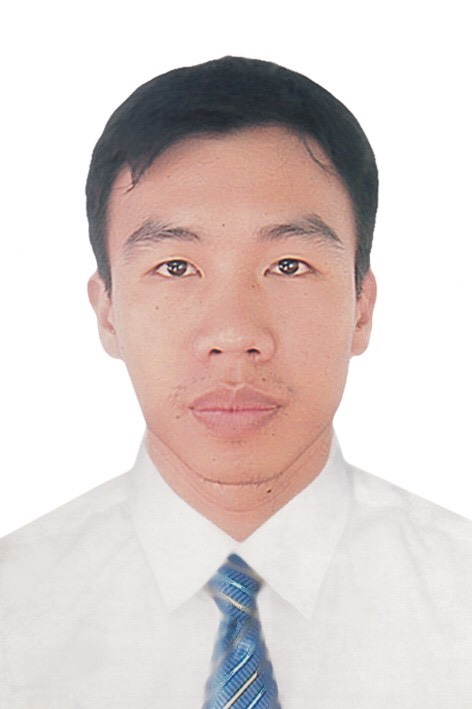 Giải Khuyến khích
Hạng mục “Sáng tạo VNA”
Đường Anh Tâm
Nguyễn Văn Dương
Đồng tác giả sáng kiến: “Chế tạo dụng cụ tháo, lắp lốp xe kéo tàu bay F396”
7
SBD 04
Cuộc thi “VNAer tự hào, cống hiến”
CĐCS Công ty TNHH MTV Kỹ Thuật máy bay VAECO
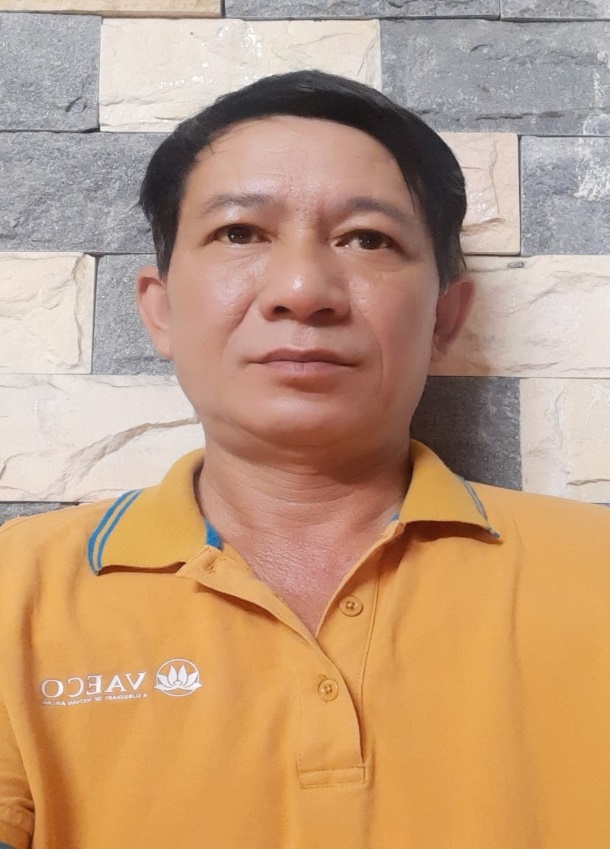 Giải Khuyến khích
Hạng mục “Sáng tạo VNA”
Đồng tác giả sáng kiến: 
“Chế tạo dụng cụ tháo, lắp lốp xe kéo tàu bay F396”
Nguyễn Viết Thuận
8
SBD 09
Cuộc thi “VNAer tự hào, cống hiến”
CĐCS Chi nhánh TCT Hàng không Việt Nam
Trung tâm Bông Sen Vàng
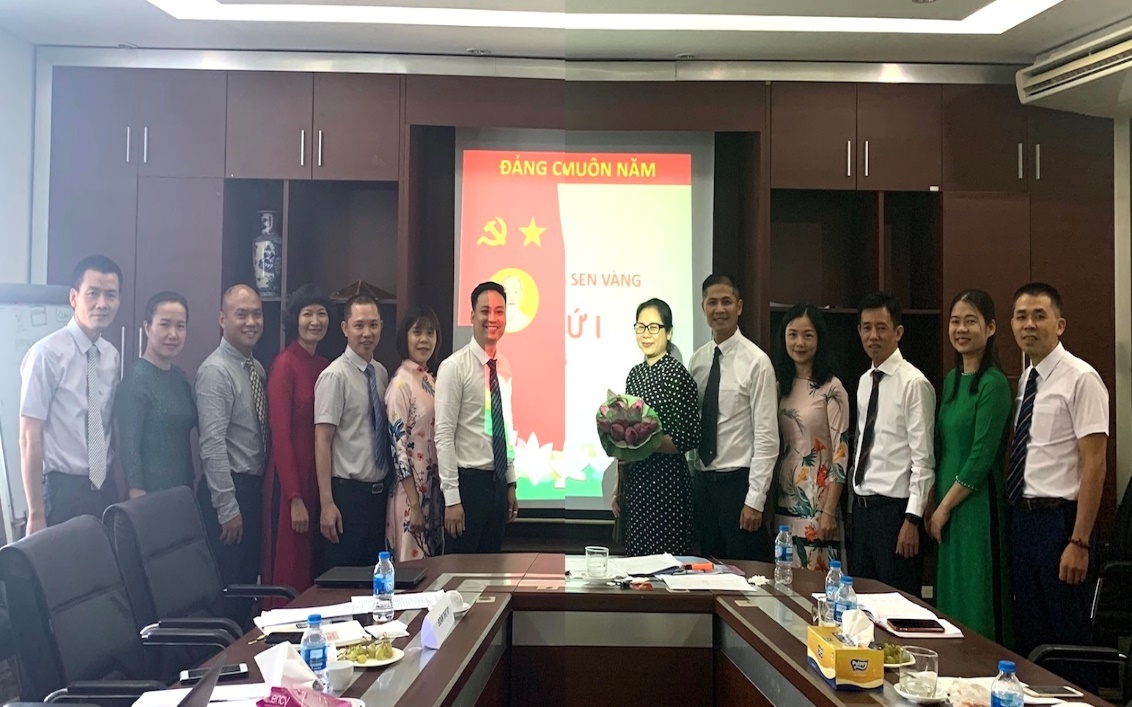 Giải Khuyến Khích
Hạng mục “Sáng tạo VNA”
Tác giả sáng kiến: “Thay thế hệ thống quản lý khách hang thường xuyên của 
Tổng công ty Hàng không Việt Nam - CTCP”
9
SBD 11
Cuộc thi “VNAer tự hào, cống hiến”
CĐCS Đoàn bay 919
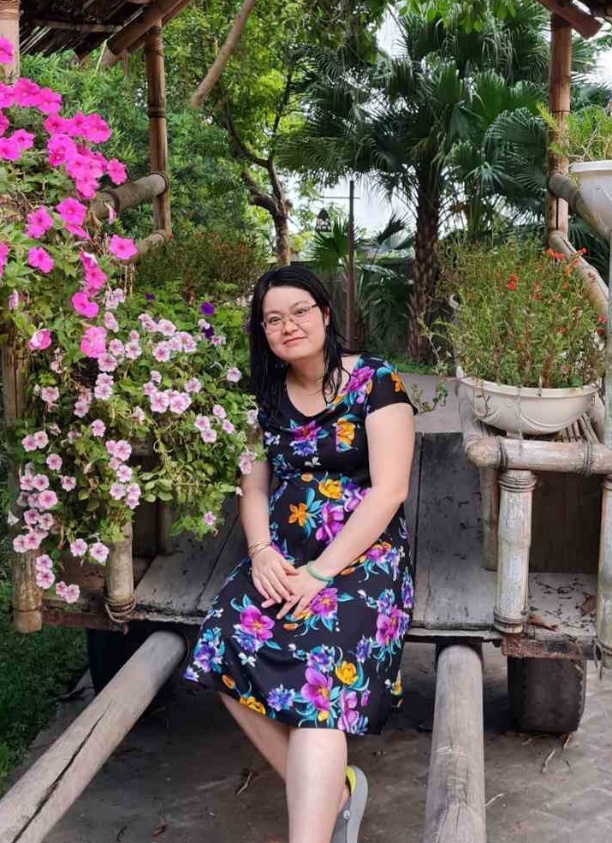 Giải Khuyến Khích
Hạng mục “Sáng tạo VNA”
Tác giả sáng kiến: “Phần mềm phân lịch SIM”
Lê Nguyễn Minh Tâm
10
SBD 13
Cuộc thi “VNAer tự hào, cống hiến”
CĐCS Trung tâm Khai thác Tân Sơn Nhất
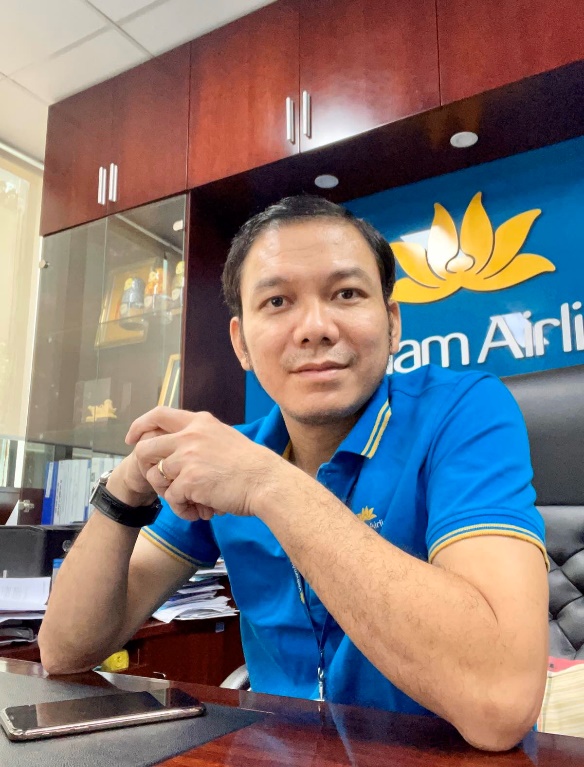 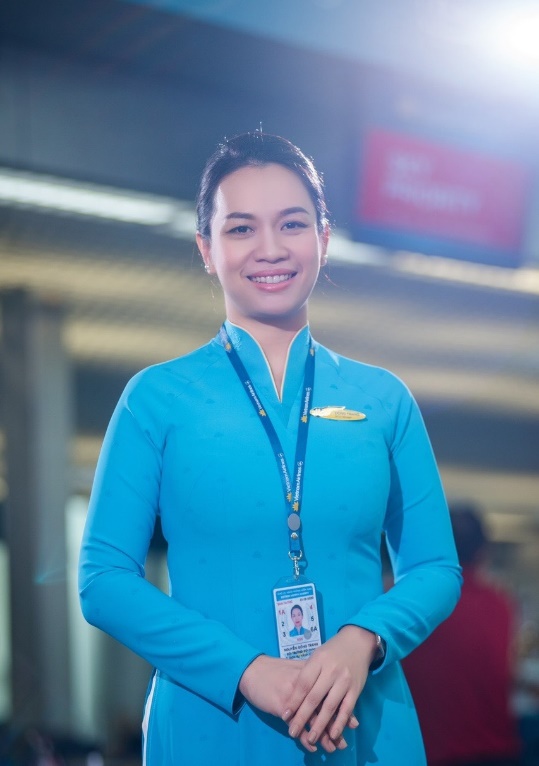 Giải Khuyến khích
Hạng mục “Sáng tạo VNA”
Hoàng Xuân Hiệp
Nguyễn Đông Trang
Đồng tác giả sáng kiến: “Ứng dụng CNTT trong thay thế thẻ mời giấy phòng C”
11
SBD 15
Cuộc thi “VNAer tự hào, cống hiến”
CĐCS Công ty TNHH MTV Dịch vụ mặt đất Sân bay Việt Nam
Chi nhánh Tân Sơn Nhất
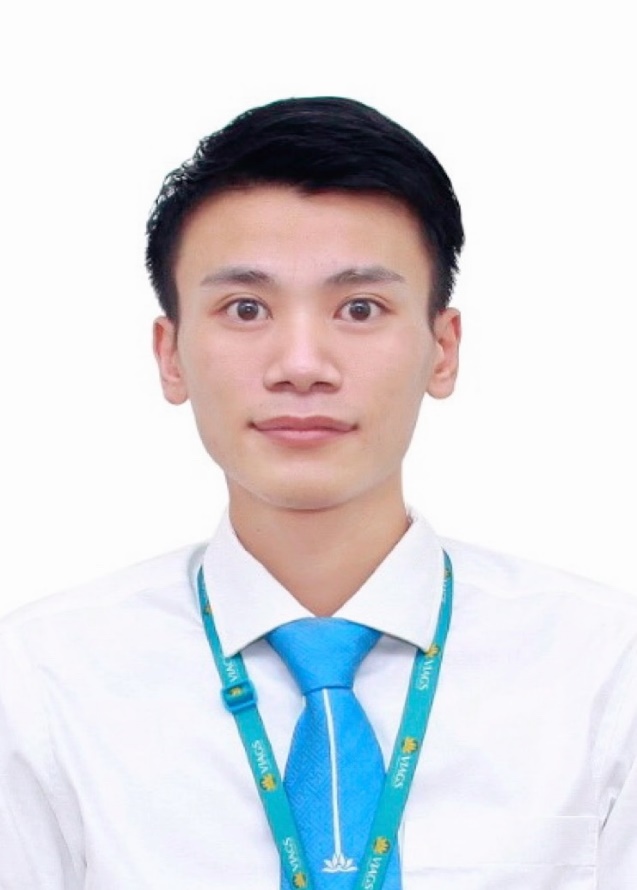 Giải Khuyến khích
Hạng mục “Sáng tạo VNA”
Tác giả sáng kiến: 
“Phần mềm chấm công”
Nguyễn Phú Quang
12
SBD 17
Cuộc thi “VNAer tự hào, cống hiến”
CĐCS Công ty TNHH MTV Dịch vụ mặt đất Sân bay Việt Nam
Chi nhánh Tân Sơn Nhất
Giải Khuyến khích
Hạng mục “Sáng tạo VNA”
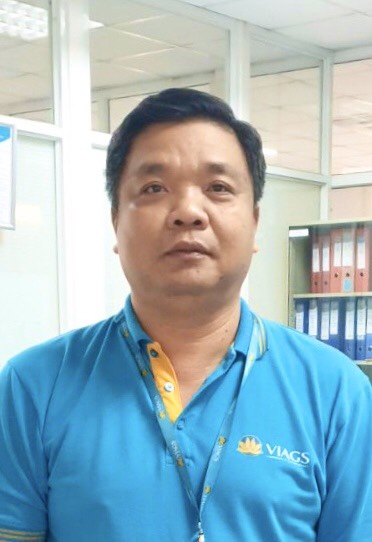 Tác giả sáng kiến: “Cải tạo nền xi măng khu giặt là Đội cung ứng vật tư thành nền phủ sơn Epoxy”
Phạm Tiến Thịnh
13
SBD 18
Cuộc thi “VNAer tự hào, cống hiến”
Công đoàn Công ty TNHH MTV Dịch vụ mặt đất Sân bay Việt Nam
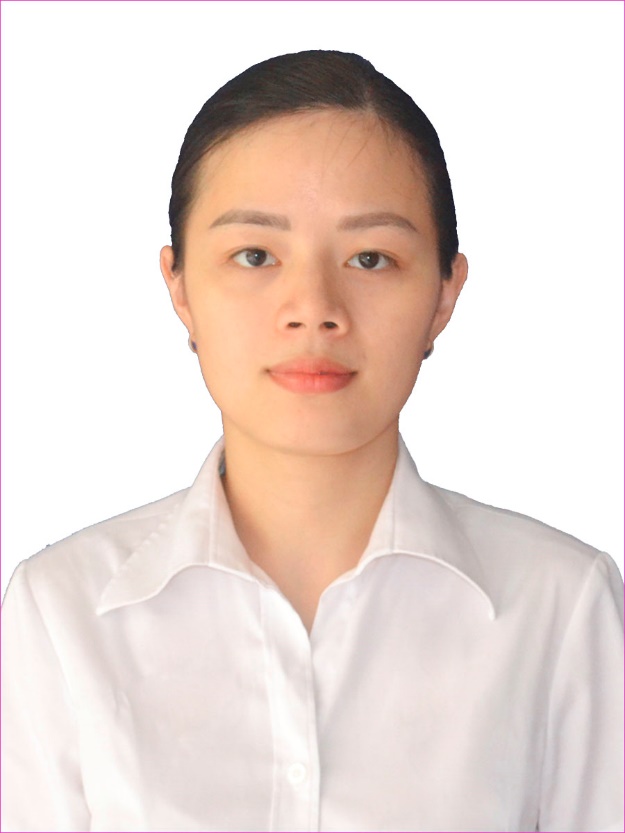 Giải Khuyến Khích
Hạng mục “Sáng tạo VNA”
Tác giả sáng kiến: “Số hóa dữ liệu lưu trữ hệ thống tài liệu chuyến bay của VNA”
Chu Thị Thanh Huyền
14
SBD 19
Cuộc thi “VNAer tự hào, cống hiến”
CĐCS Công ty TNHH MTV Dịch vụ mặt đất Sân bay Việt Nam
Chi nhánh Tân Sơn Nhất
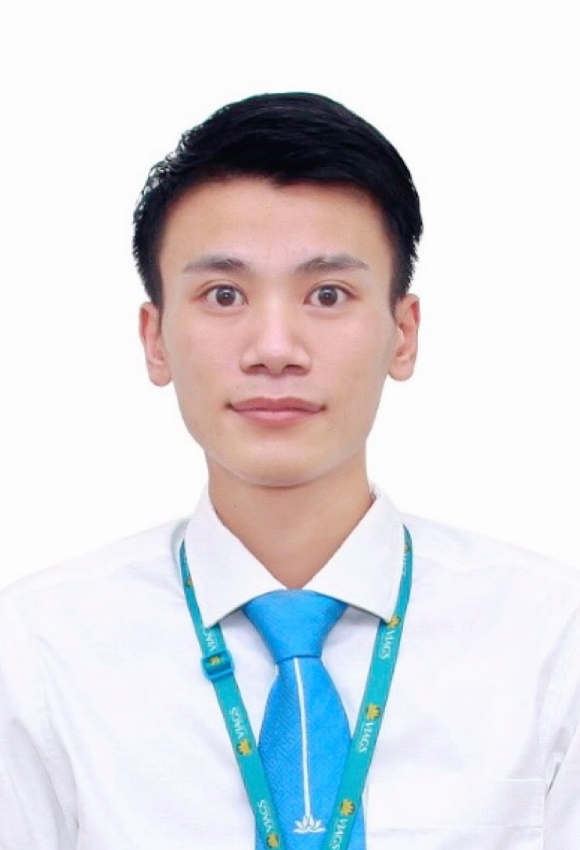 Giải Khuyến Khích
Hạng mục “Sáng tạo VNA”
Tác giả sáng kiến: “Phần mềm cập nhật VIP/CIP”
Nguyễn Phú Quang
15
SBD 23
Cuộc thi “VNAer tự hào, cống hiến”
CĐCS Đoàn Tiếp viên
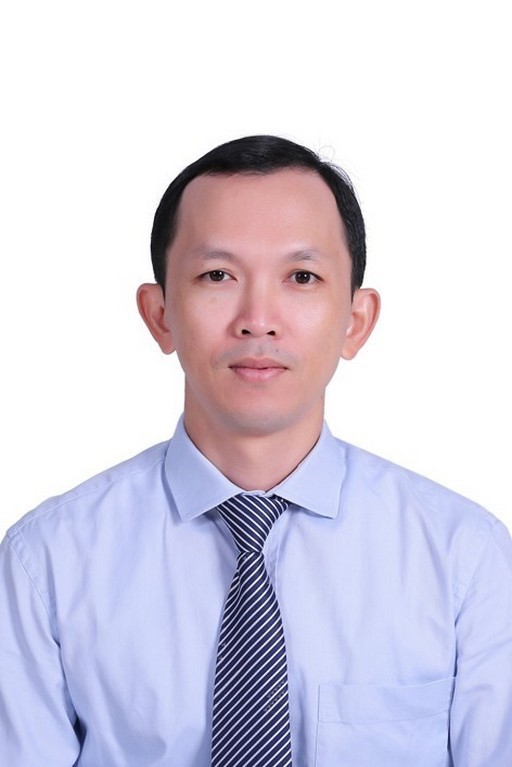 Giải Khuyến Khích
Hạng mục “Sáng tạo VNA”
Tác giả sáng kiến: “Xây dựng công cụ lập Báo cáo tuần/quý/năm trên hệ thống”
Nhan Bá Công
16
SBD 24
Cuộc thi “VNAer tự hào, cống hiến”
CĐCS Đoàn Tiếp viên
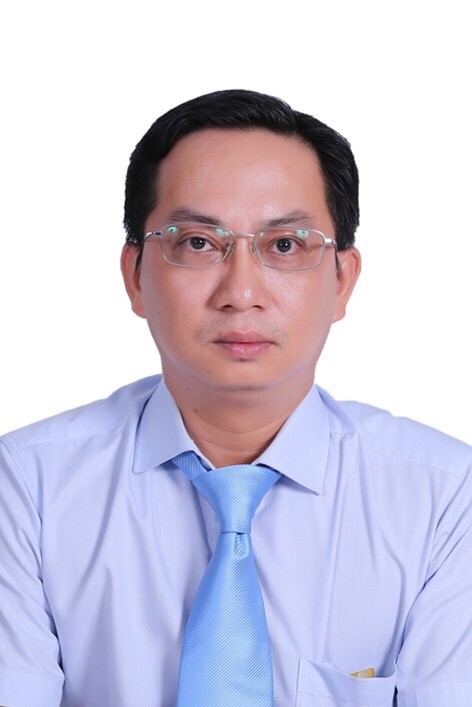 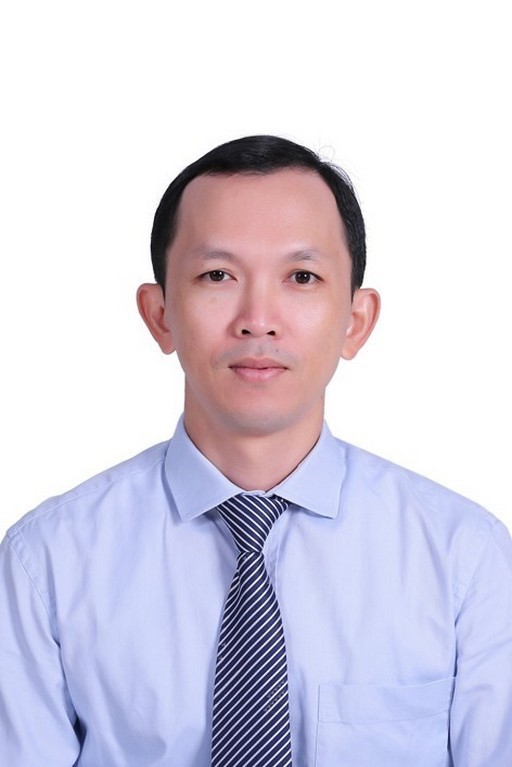 Giải Khuyến khích
Hạng mục “Sáng tạo VNA”
Nhan Bá Công
Trần Thanh Hùng
Đồng tác giả sáng kiến: “Số hóa Quy trình xử lý Đơn nguyện vọng (Vncrew)”
17
SBD 25
Cuộc thi “VNAer tự hào, cống hiến”
CĐCS Đoàn Tiếp viên
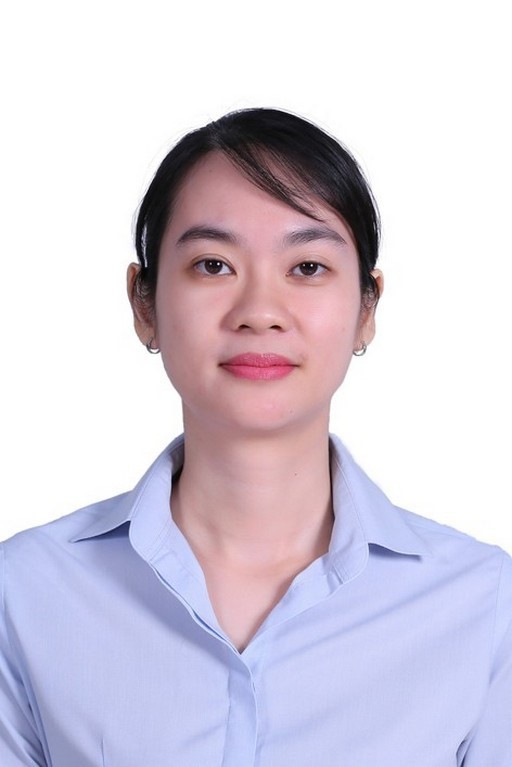 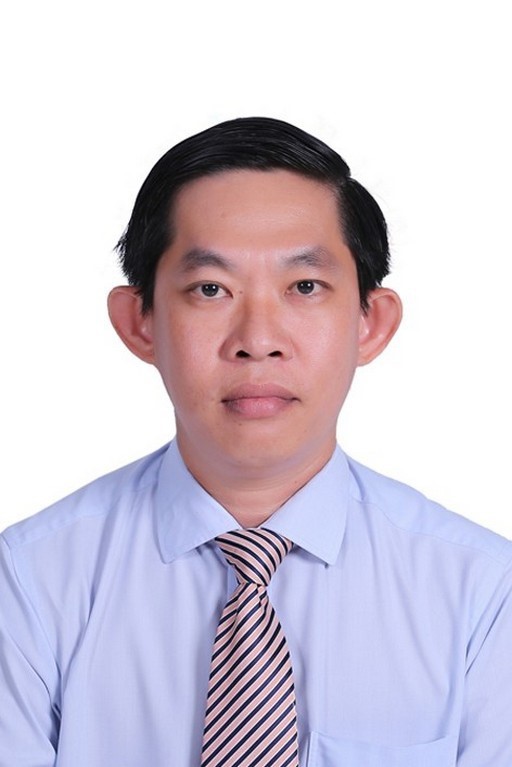 Giải Khuyến khích
Hạng mục “Sáng tạo VNA”
Tưởng Thanh Vân
Bùi Thanh Liêm
Đồng tác giả sáng kiến: “Quản lý tiếp viên nghỉ gián đoạn bay (Cabin net)”
18
SBD 27
Cuộc thi “VNAer tự hào, cống hiến”
CĐCS Công ty TNHH MTV Nhiên liệu Hàng không Việt Nam
Chi nhánh Miền Bắc
Giải Khuyến khích
Hạng mục “Sáng tạo VNA”
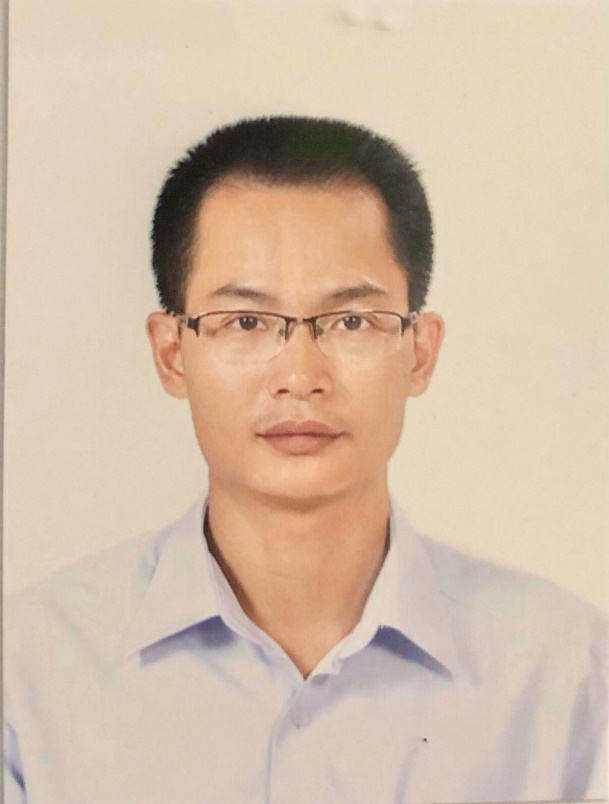 Tác giả sáng kiến: 
“Cải tiến máy đo thân nhiệt”
Trần Công Hùng
19
SBD 28
Cuộc thi “VNAer tự hào, cống hiến”
CĐCS Công ty TNHH MTV Nhiên Liệu Hàng không Việt Nam
Chi nhánh Miền Bắc
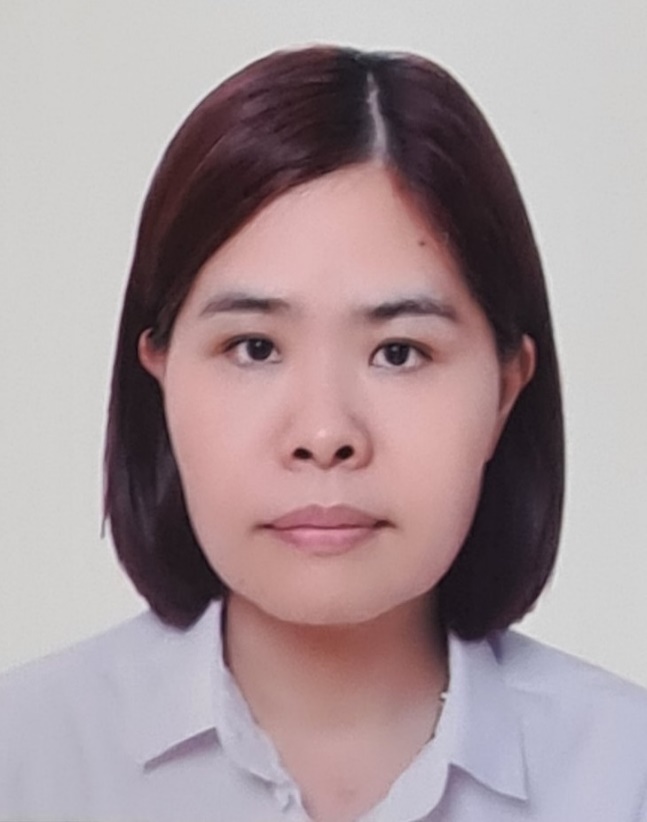 Giải Khuyến khích
Hạng mục “Sáng tạo VNA”
Tác giả sáng kiến: 
“Lưu lại lịch trình di chuyển của CBCNV bằng Google Form”
Phạm Thị Hương Giang
20
SBD 31
Cuộc thi “VNAer tự hào, cống hiến”
CĐCS Công ty TNHH MTV Nhiên liệu Hàng không Việt Nam
Chi nhánh Miền Bắc
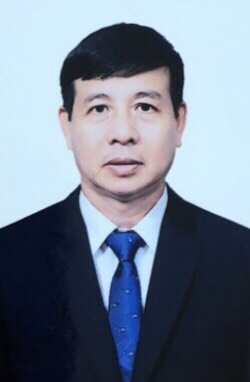 Giải Khuyến khích
Hạng mục “Sáng tạo VNA”
Tác giả sáng kiến: “Rà soát, phân bổ lại nội dung hòm thư mail.Skypec.com.vn”
Vũ Mạnh Tốn
21
SBD 32
Cuộc thi “VNAer tự hào, cống hiến”
CĐCS Công ty TNHH MTV Nhiên liệu Hàng không Việt Nam
Chi nhánh Miền Bắc
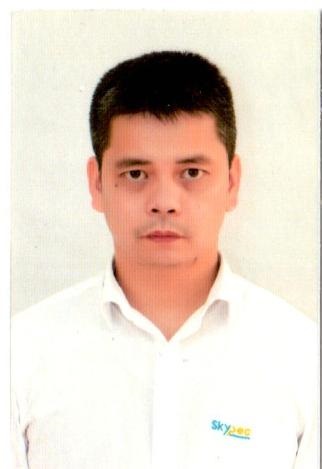 Giải Khuyến khích
Hạng mục “Sáng tạo VNA”
Cuộc thi:“VNAer tự hào, cống hiến”
Tác giả sáng kiến: “Làm mũ kính chống giọt bắn”
Đỗ Đức Thiện
22
SBD 33
Cuộc thi “VNAer tự hào, cống hiến”
CĐCS Công ty TNHH MTV Nhiên Liệu Hàng không Việt Nam
Chi nhánh Miền Trung
Giải Khuyến khích
Hạng mục “Sáng tạo VNA”
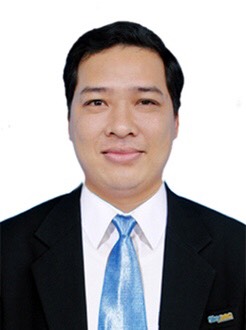 Tác giả sáng kiến: 
“Giảm thời gian cấp phát nhiện liệu xe Jet A-1 cho xe vận tải tại kho Liên Chiểu”
Lê Sỹ Đạo
23
SBD 42
Cuộc thi “VNAer tự hào, cống hiến”
CĐCS Công ty TNHH Dịch vụ Giao nhận Hàng hóa TSN
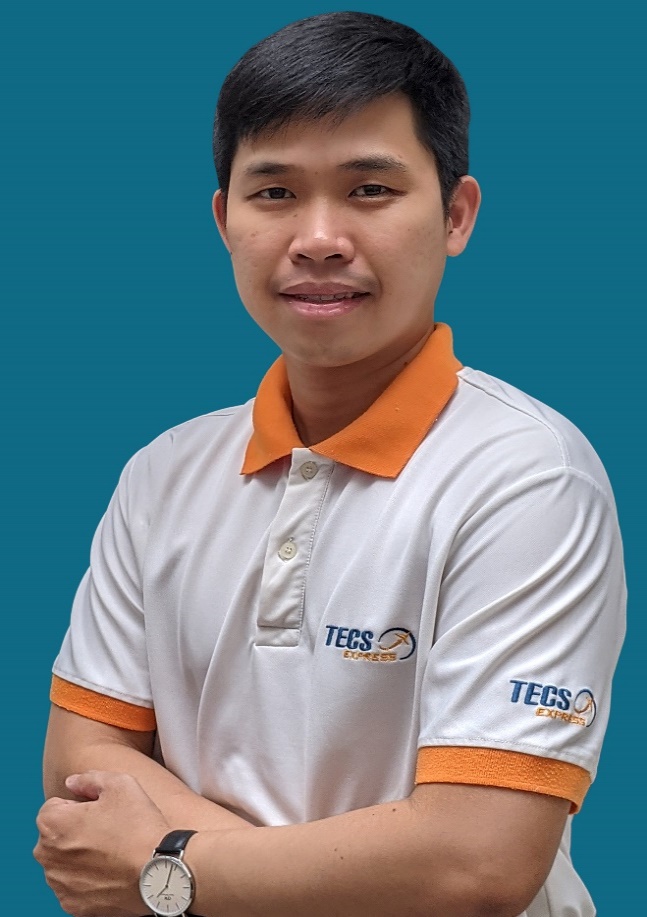 Giải Khuyến Khích
Hạng mục “Sáng tạo VNA”
Đoàn Duy
Tác giả sáng kiến: “Phân hệ kiểm tra tài sản sử dụng mã vạch 
(Phân hệ mới triển khai của phần mềm quản lý tài sản)”
24
SBD 46
Cuộc thi “VNAer tự hào, cống hiến”
CĐCS Chi nhánh Tổng công ty Hàng không Việt Nam
Trung tâm Huấn luyện Bay
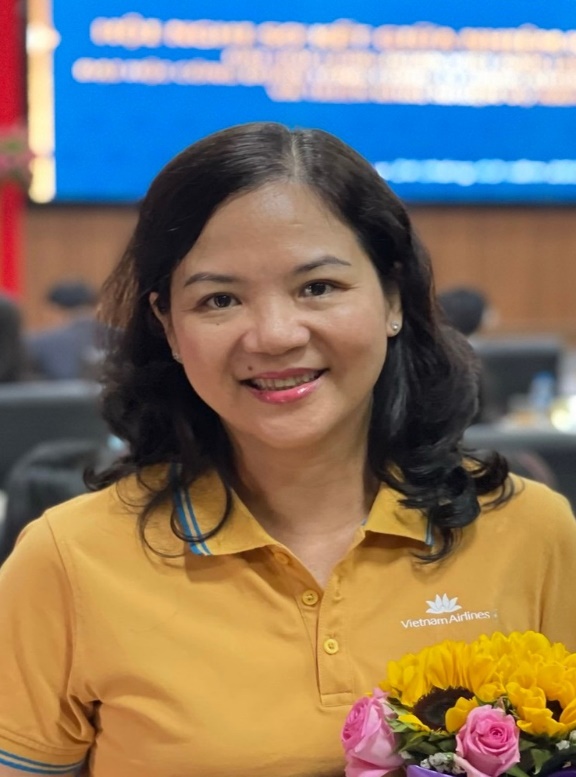 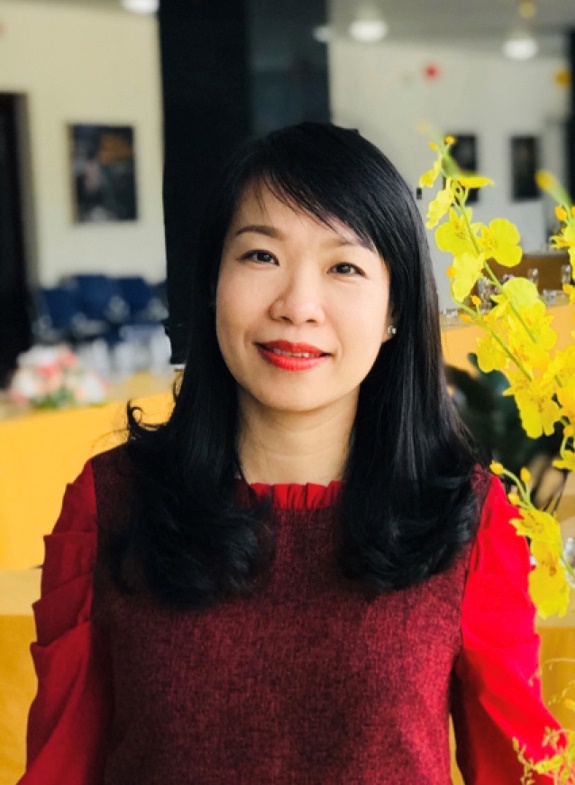 Giải Khuyến khích
Hạng mục “Sáng tạo VNA”
Nguyễn Thị Mỹ Phương
Nguyễn Khương Uyển
Đồng tác giả sáng kiến: “Lớp học đảo ngược (Flipped Classroom) – Phương pháp học tập thế hệ mới – Mô hình giảng dạy hiệu quả trong mùa Covid – 19 tại TTHL”
25
SBD 39
Cuộc thi “VNAer tự hào, cống hiến”
CĐCS Công ty CP Hàng không 
Pacific Airlines
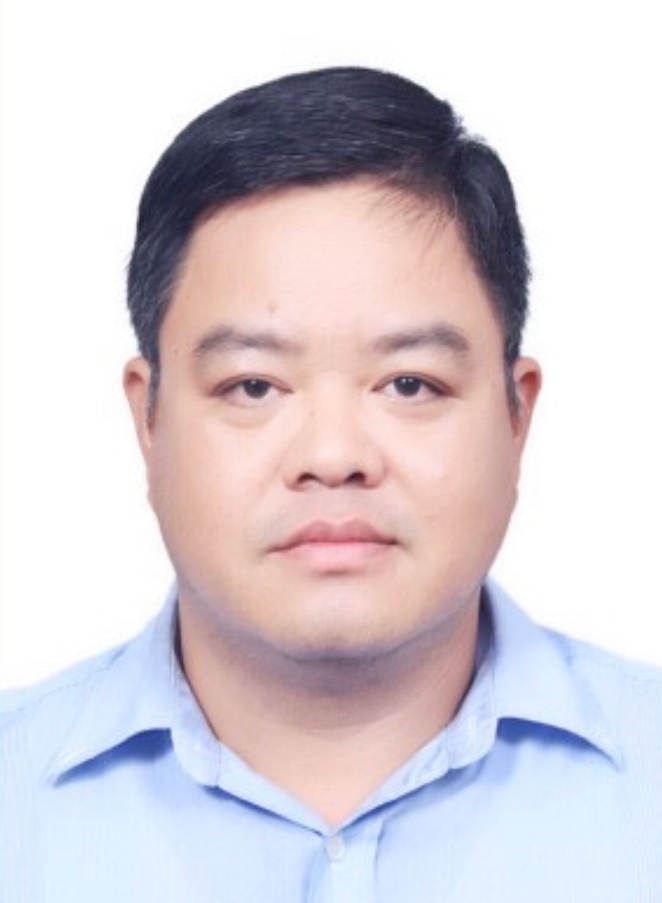 Giải Ba
Hạng mục “Sáng tạo VNA”
Tác giả sáng kiến: “Hướng dẫn thông tin An toàn, An ninh cho hành khách bằng cách lắp các Thiết bị phát thanh hướng dẫn Hành khách trên xe Bus, trên thang lên xuống”
Nguyễn Trọng Hân
26
Cuộc thi: VNAer tự hào, cống hiến
SBD 51
CĐBP Ban Dịch vụ Hành khách
Tổng công ty Hàng không Việt Nam
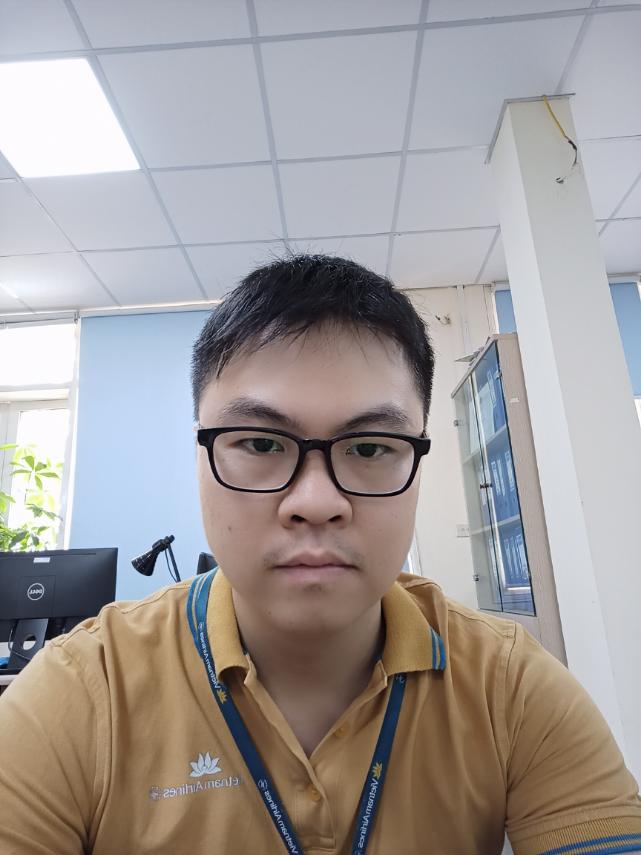 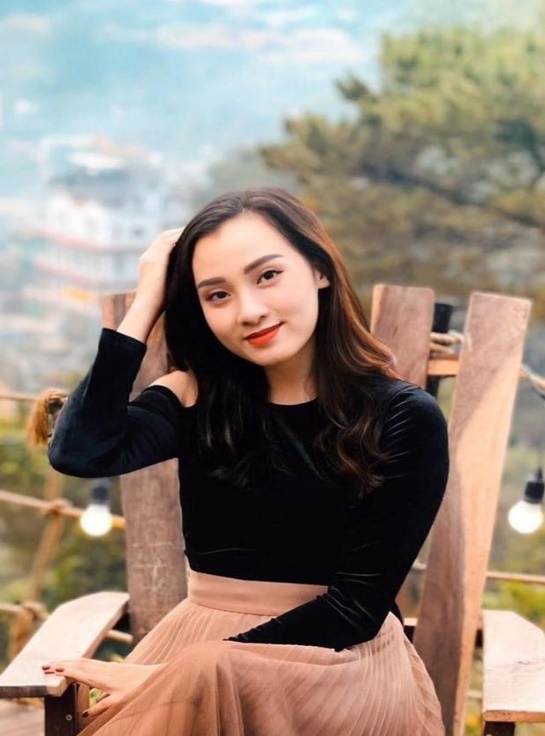 Giải Ba
Hạng mục “Sáng tạo VNA”
Nguyễn Hoàng Hưng
Nguyễn Trịnh Diệu Linh
Đồng tác giả sáng kiến: “Quy định phòng chống dịch Covid – 19 của VNA”
27
SBD 51
Cuộc thi: VNAer tự hào, cống hiến
CĐBP Ban Dịch vụ Hành khách
Tổng công ty Hàng không Việt Nam
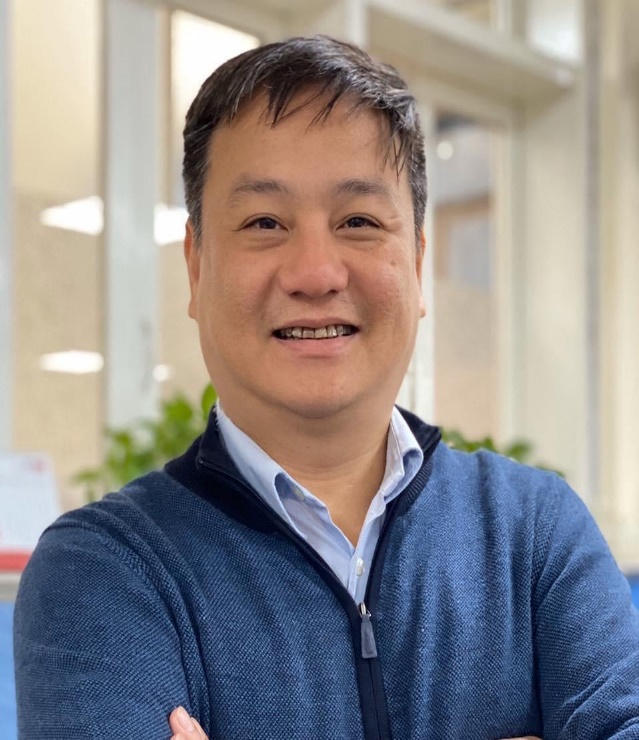 Giải Ba
Hạng mục “Sáng tạo VNA”
Nguyễn Tam Khang
Đồng tác giả sáng kiến: “Quy định phòng chống dịch Covid – 19 của VNA”
28
SBD 35
Cuộc thi: VNAer tự hào, cống hiến
CĐCS Công ty TNHH MTV Nhiên liệu Hàng không Việt Nam
Chi nhánh Miền Trung
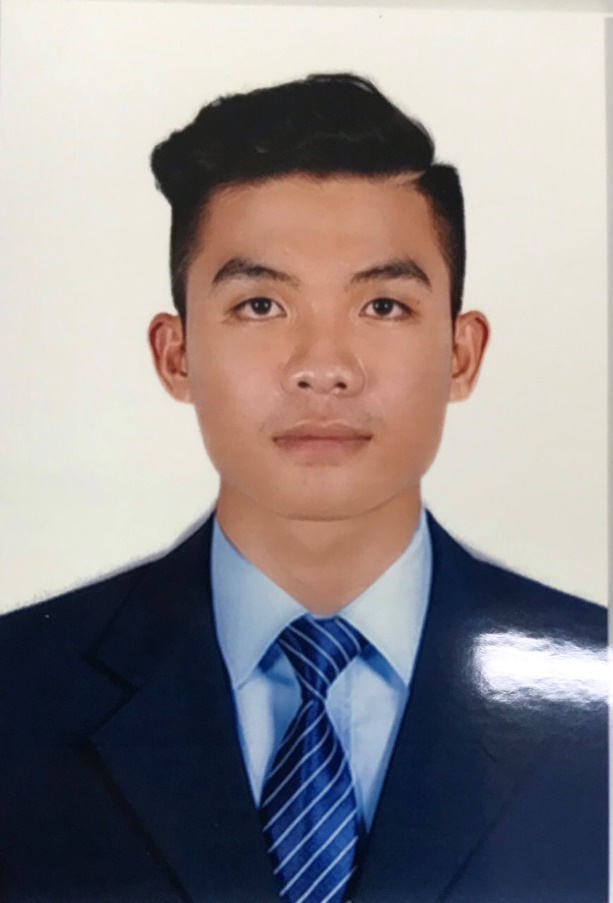 Giải Ba
Hạng mục “Sáng tạo VNA”
Tác giả sáng kiến: 
“Phần mềm quản lý phòng thử nghiệm”
Nguyễn Hữu Minh Trí
29
Cuộc thi: VNAer tự hào, cống hiến
SBD 14
Công đoàn Công ty TNHH MTV 
Dịch vụ mặt đất Sân bay Việt Nam
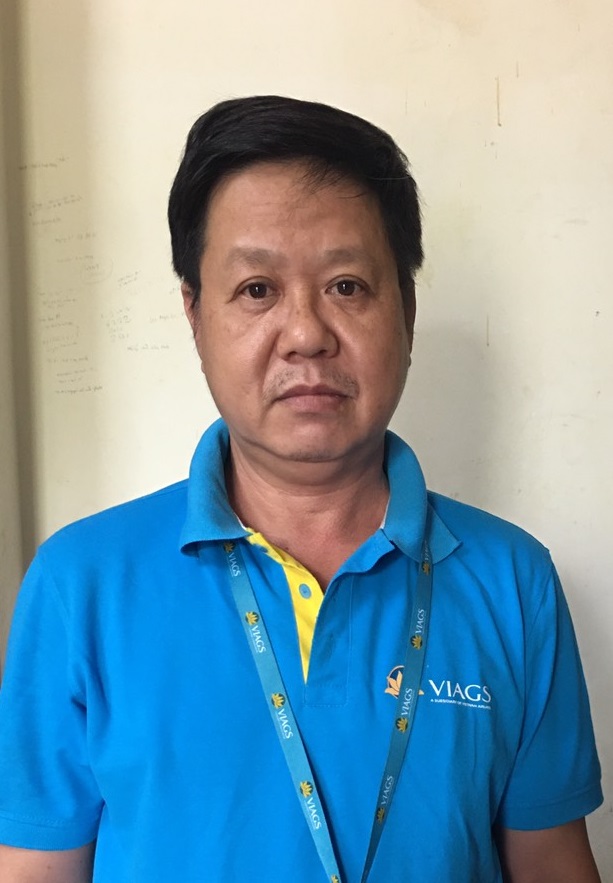 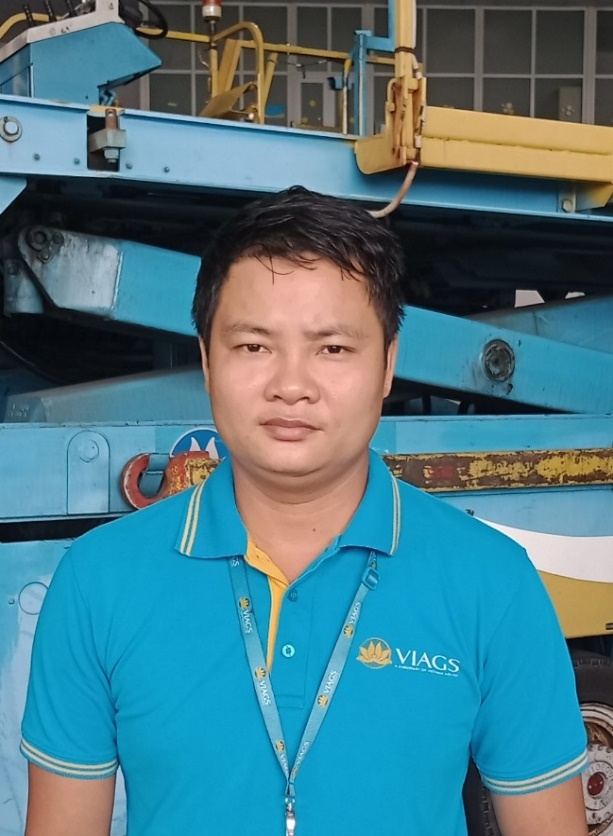 Giải Ba
Hạng mục “Sáng tạo VNA”
Đinh Ngọc Tuyền
Lê Trọng Thìn
Đồng tác giả sáng kiến: “Chuyển đổi bánh Dolly 7 tấn 
sang bánh chuyển tải xe nâng hang Trepel 7 tấn”
30
Cuộc thi: VNAer tự hào, cống hiến
SBD 14
Công đoàn Công ty TNHH MTV Dịch vụ mặt đất Sân bay Việt Nam
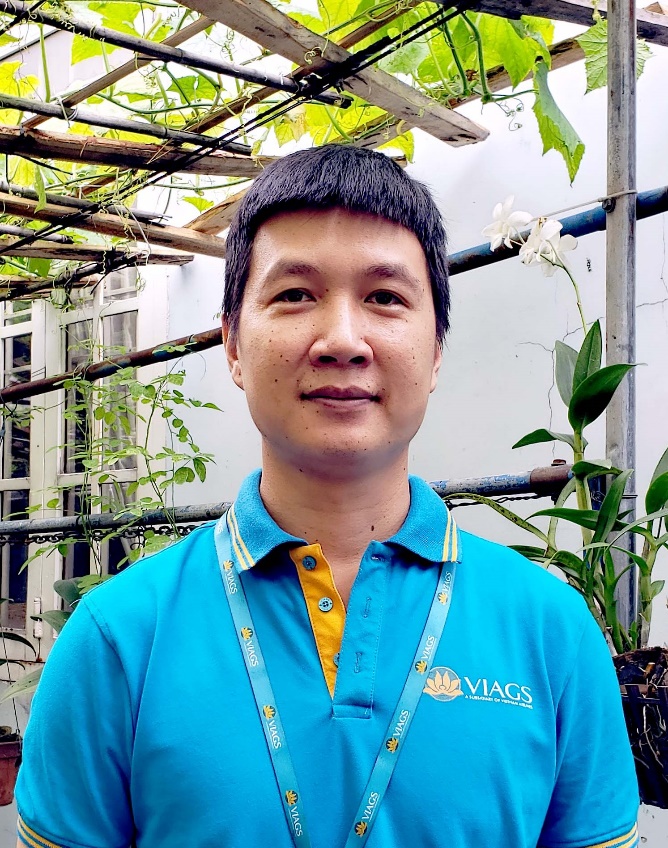 Giải Ba
Hạng mục “Sáng tạo VNA”
Đồng tác giả sáng kiến: “Chuyển đổi bánh Dolly 7 tấn 
sang bánh chuyển tải xe nâng hang Trepel 7 tấn”
Lê Minh Sơn
31
Cuộc thi: VNAer tự hào, cống hiến
SBD 01
CĐCS Chi nhánh Tổng công ty Hàng không Việt Nam
Khu vực Miền Nam
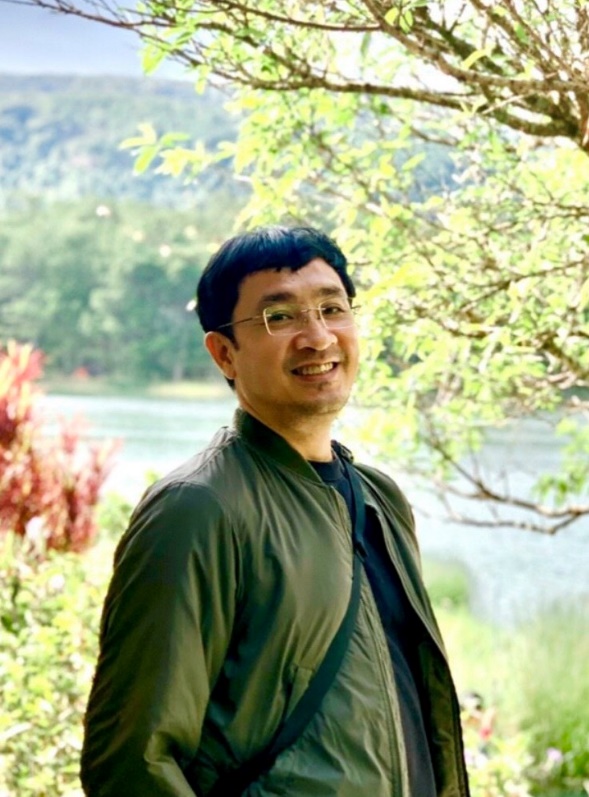 Giải Ba
Hạng mục “Sáng tạo VNA”
Lương Lê Vinh
Đồng tác giả sáng kiến: “Xây dựng 3 chương trình xử lý và báo cáo kết quả miễn giảm phạt đặt cọc khách đoàn”
32
Cuộc thi: VNAer tự hào, cống hiến
SBD 01
CĐCS Chi nhánh Tổng công ty Hàng không Việt Nam
Khu vực Miền Nam
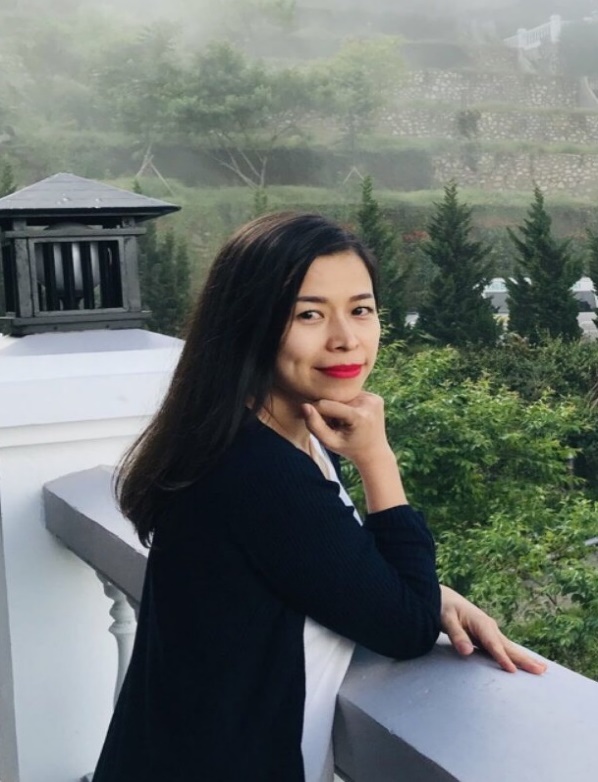 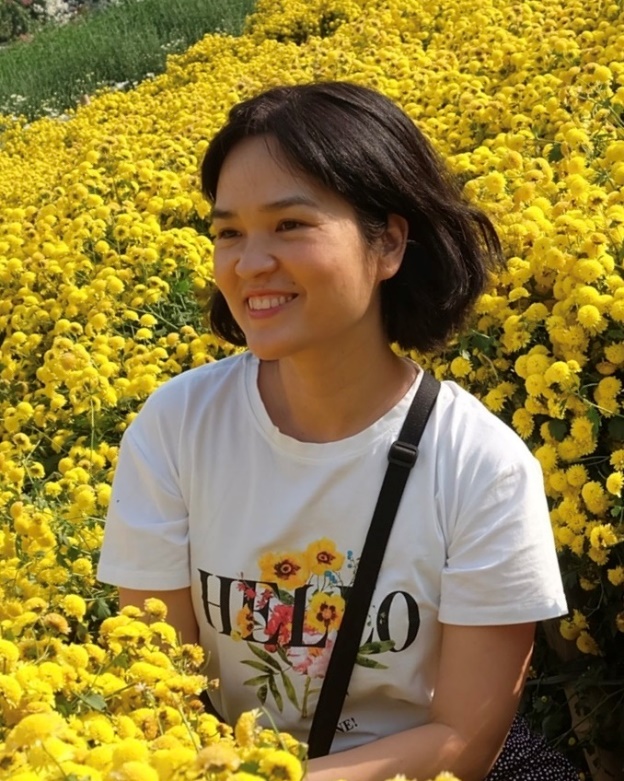 Giải Ba
Hạng mục “Sáng tạo VNA”
Đoàn Thị Ngọc Anh
Chu Mỹ Hạnh
Đồng tác giả sáng kiến: “Xây dựng 3 chương trình xử lý và báo cáo kết quả miễn giảm phạt đặt cọc khách đoàn”
33
Cuộc thi: VNAer tự hào, cống hiến
SBD 01
CĐCS Chi nhánh Tổng công ty Hàng không Việt Nam
Khu vực Miền Nam
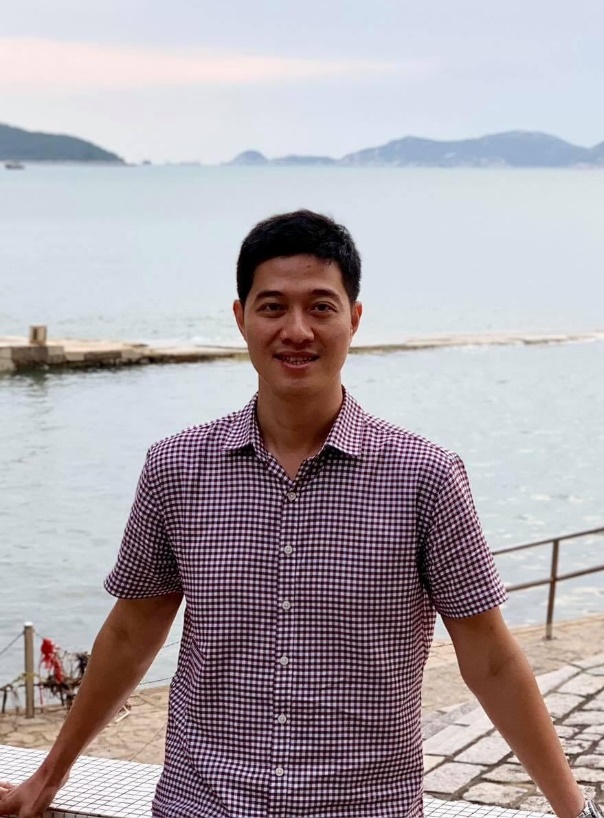 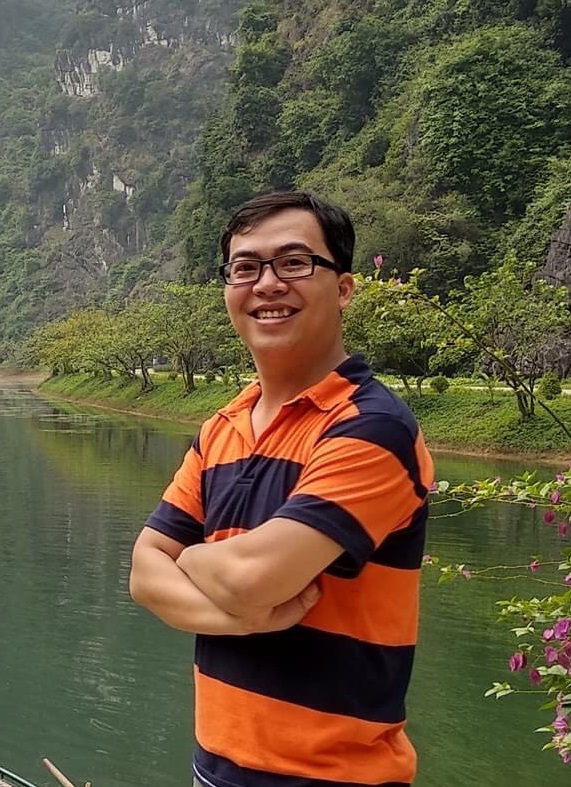 Giải Ba
Hạng mục “Sáng tạo VNA”
Hồ Hoàng Phúc
Đặng Thanh Quang
Đồng tác giả sáng kiến: “Xây dựng 3 chương trình xử lý và báo cáo kết quả miễn giảm phạt đặt cọc khách đoàn”
34
SBD 12
Cuộc thi “VNAer tự hào, cống hiến”
CĐCS Trung tâm Khai thác Tân Sơn Nhất
Phòng điều hành khai thác
Giải Ba
Hạng mục “Sáng tạo VNA”
Tác giả sáng kiến: “Cải tiến phương thức phối hợp nạp dầu trước cho các chuyến bay tại VNA tại bãi ngoài trước khi kéo vào các bãi đậu ống lồng khu vực nhà ga quốc tế.”
35
SBD 40
Cuộc thi “VNAer tự hào, cống hiến”
CĐCS Công ty CP Hàng không 
Pacific Airlines
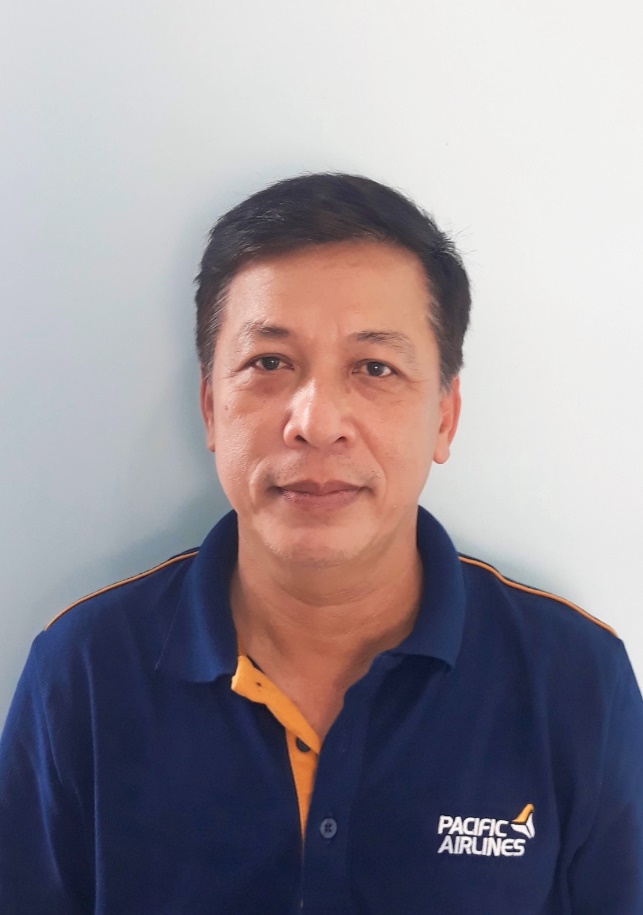 Giải Ba
Hạng mục “Sáng tạo VNA”
Tác giả sáng kiến: “Lắp tấm năng lượng mặt trời trên xe thang”
Nguyễn Tấn Dũng
36
SBD 07
Cuộc thi “VNAer tự hào, cống hiến”
CĐCS Công ty TNHH MTV Kỹ thuật máy bay VAECO
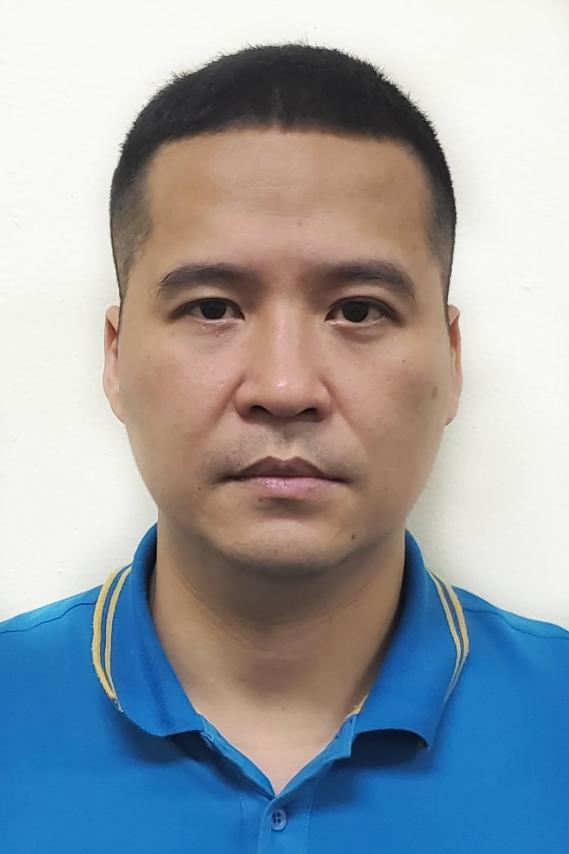 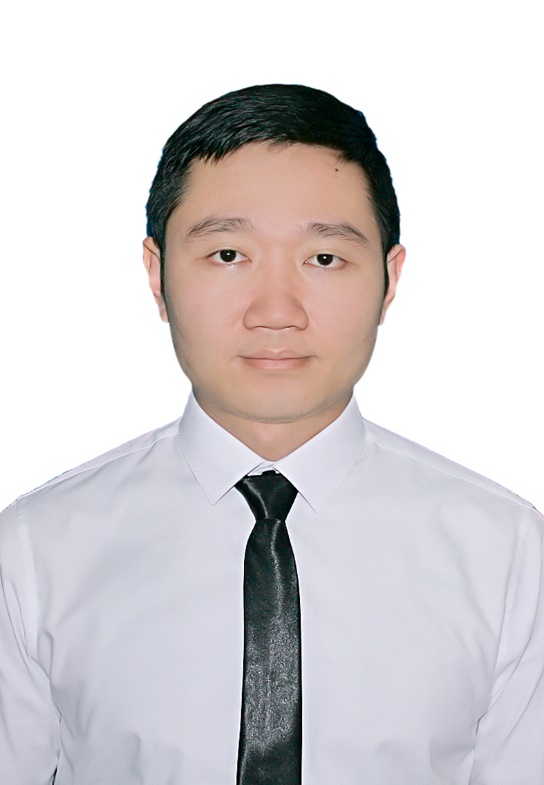 Giải Ba 
Hạng mục “Sáng tạo VNA”
Nguyễn Thành Chung
Trần Thái Hoàng
Đồng tác giả sáng kiến: “Sáng kiến chuẩn bị trước dụng cụ cho ca làm việc tiếp theo để tiết kiệm thời gian và nhân lực đầu ca làm việc”
37
SBD 07
Cuộc thi “VNAer tự hào, cống hiến”
CĐCS Công ty TNHH MTV 
Kỹ thuật máy bay VAECO
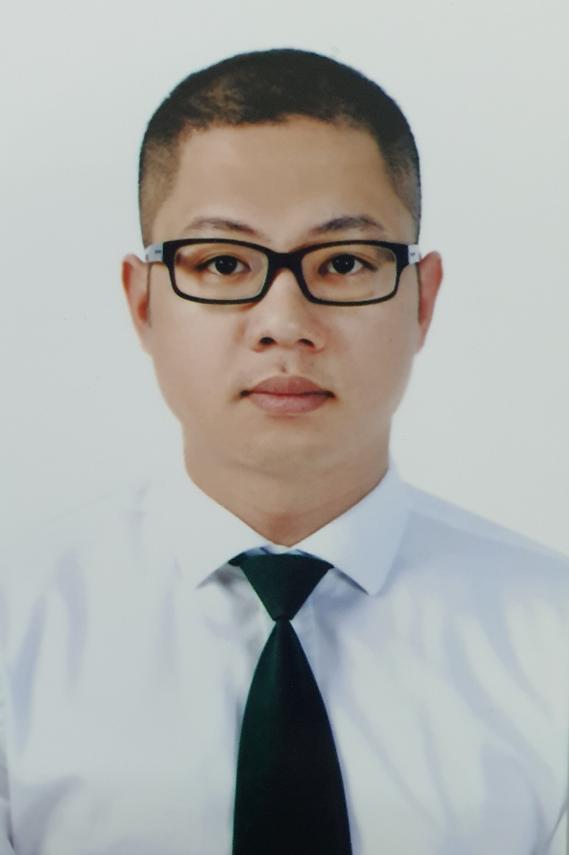 Giải Ba
Hạng mục “Sáng tạo VNA”
Đồng tác giả sáng kiến: “Thay đổi toàn bộ động cơ trên thiết bị bang chuyền hang hóa, sử dụng động cơ sử dụng nhiên liệu bằng dầu diesel”
Ngô Vĩnh Hà
38
SBD 43
Cuộc thi “VNAer tự hào, cống hiến”
CĐCS Trung tâm Khai thác Nội Bài
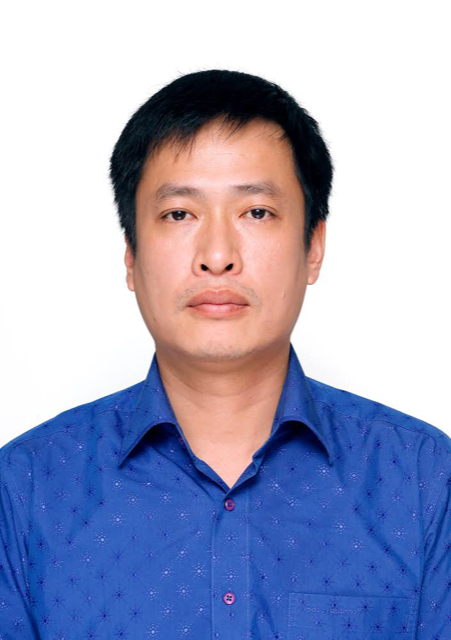 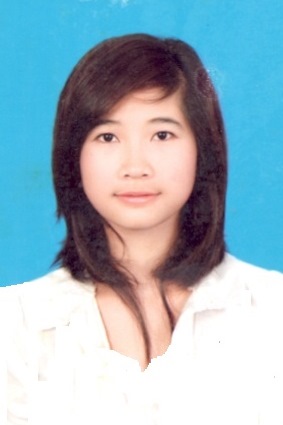 Giải Ba
Hạng mục “Sáng tạo VNA”
Tác giả sáng kiến: “Phát triển phần mềm đánh giá hiệu quả công việc hàng tháng của CBCNV”
Tác giả:
Hoàng Đặng Mạnh
Thuyết trình: 
Nguyễn Thị Mai Thủy
39
SBD 26
Cuộc thi “VNAer tự hào, cống hiến”
CĐCS Đoàn Tiếp viên
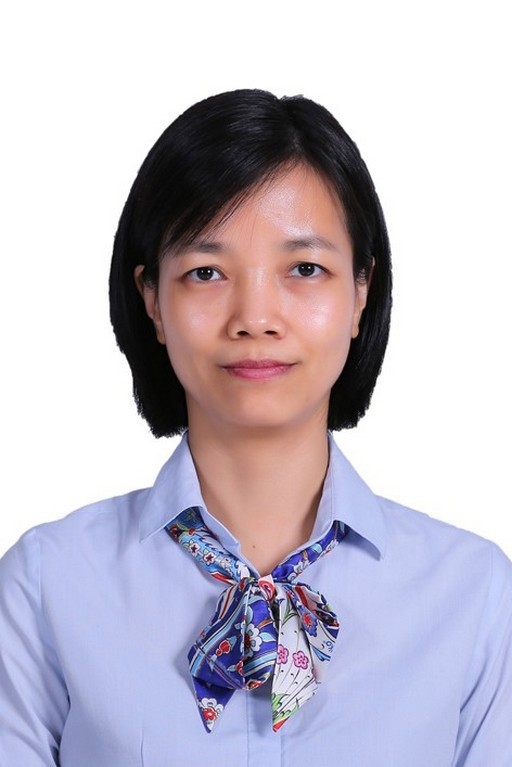 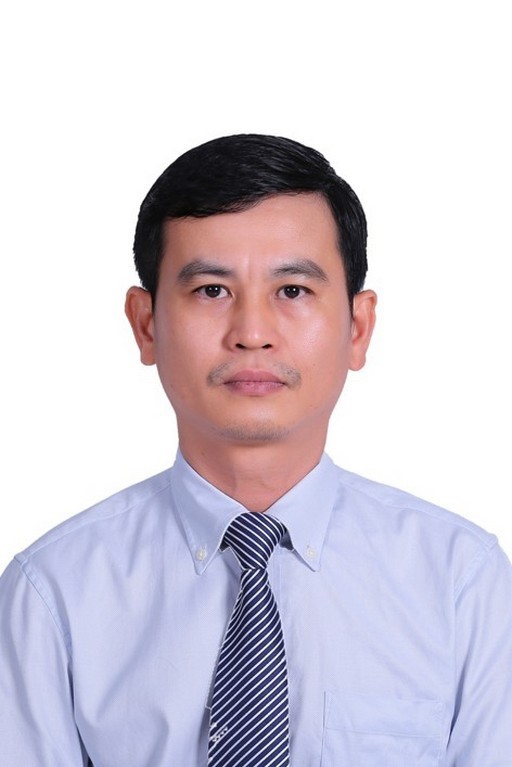 Giải Ba
Hạng mục “Sáng tạo VNA”
Nguyễn Đình Bình
Lê Thị Hồng Minh
Đồng tác giả sáng kiến: “Phần mềm tính lương cho người lao động”
40
SBD 26
Cuộc thi “VNAer tự hào, cống hiến”
CĐCS Đoàn Tiếp viên
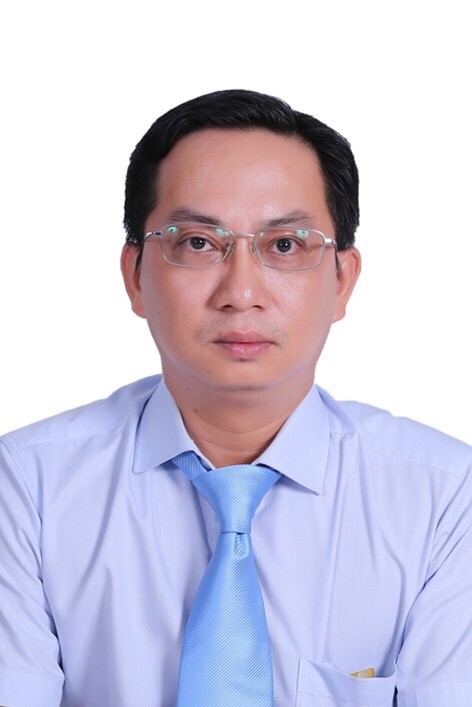 Giải Ba
Hạng mục “Sáng tạo VNA”
Đồng tác giả sáng kiến:
 “Phần mềm tính lương cho người lao động”
Trần Thanh Hùng
41
SBD 36
Cuộc thi “VNAer tự hào, cống hiến”
CĐCS Công ty CP Dịch vụ Hàng hóa Nội Bài
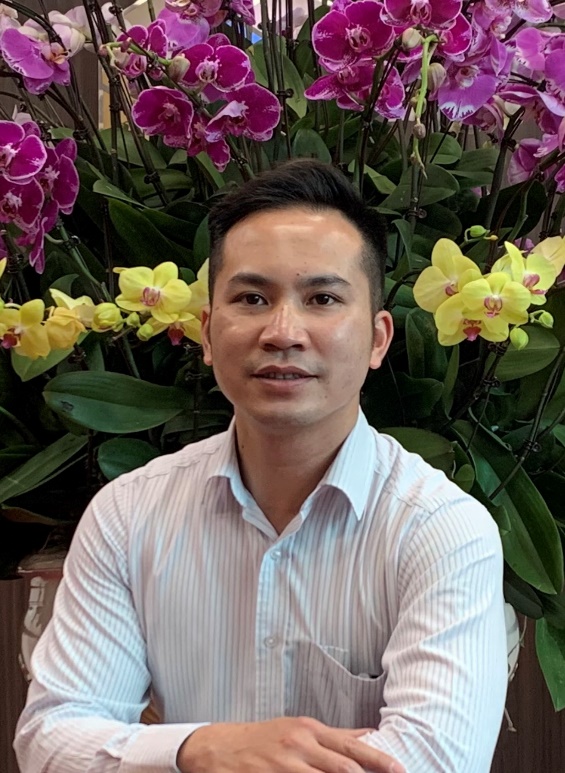 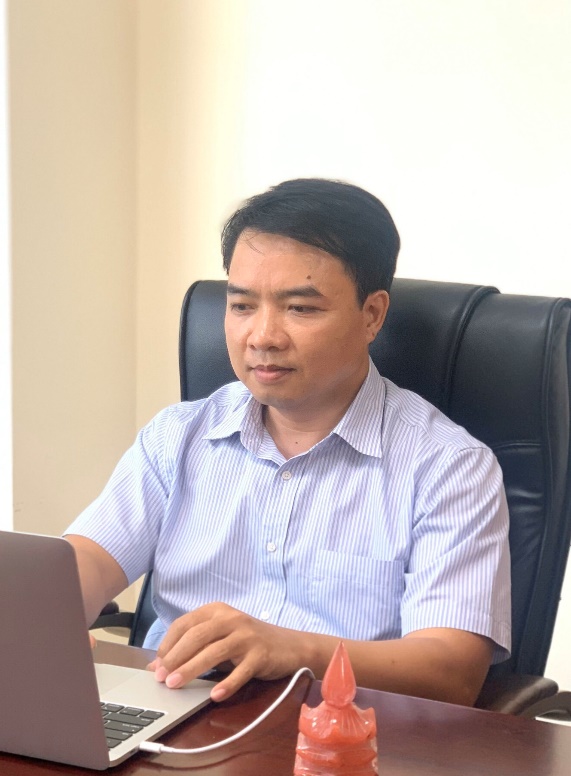 Giải Ba
Hạng mục “Sáng tạo VNA”
Phan Thành Đạt
Phạm Ngọc Hồ
Đồng tác giả sáng kiến: “Ứng dụng CNTT trong công tác phục vụ hàng hóa”
42
SBD 41
Cuộc thi “VNAer tự hào, cống hiến”
CĐCS Công ty CP Hàng không 
Pacific Airlines
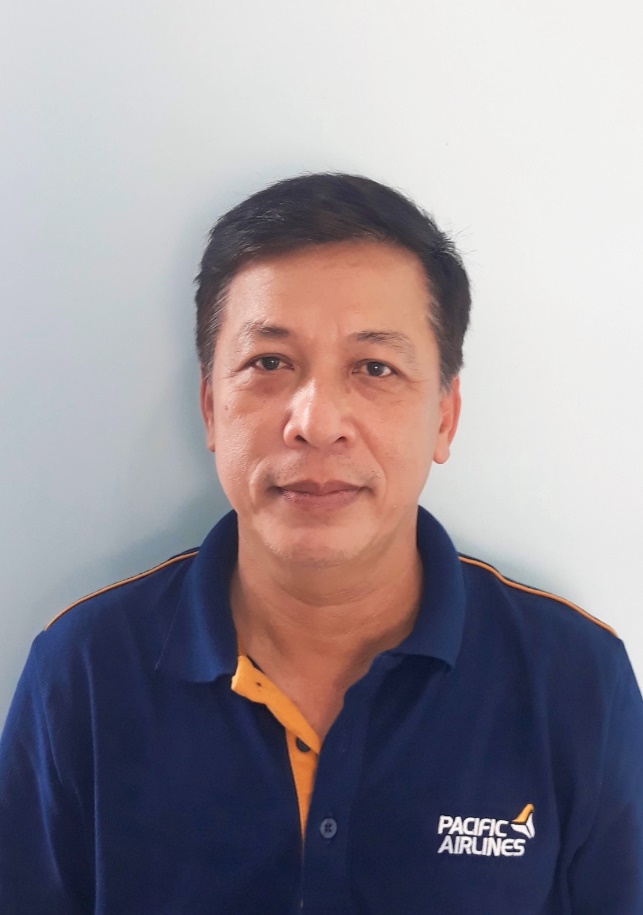 Giải Ba
Hạng mục “Sáng tạo VNA”
Cuộc thi:“VNAer tự hào, cống hiến”
Tác giả sáng kiến: “Thay đổi toàn bộ động cơ trên thiết bị bang chuyền hang hóa, sử dụng động cơ sử dụng nhiên liệu bằng dầu diesel”
Nguyễn Tấn Dũng
43
SBD 08
Cuộc thi “VNAer tự hào, cống hiến”
CĐBP Ban Tiếp thị và Bán sản phẩm
Tổng công ty Hàng không Việt Nam
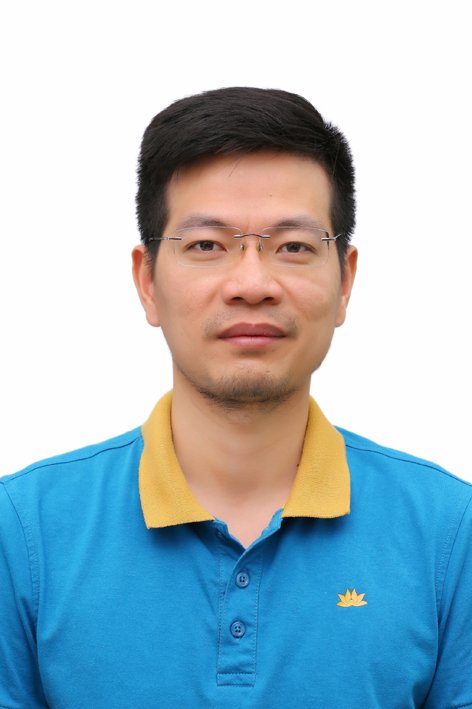 Giải Ba
Hạng mục “Sáng tạo VNA”
Tác giả sáng kiến: “Tối ưu hóa hiệu quả làm việc và doanh thu”
Bùi Minh Chiến
44
SBD 29
Cuộc thi “VNAer tự hào, cống hiến”
CĐCS Công ty TNHH MTV Nhiên Liệu Hàng không Việt Nam
Chi nhánh Miền Bắc
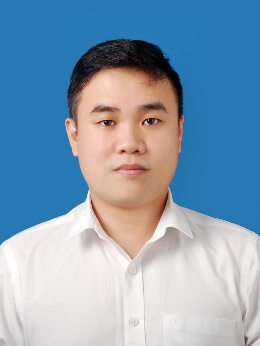 Giải Ba
Hạng mục “Sáng tạo VNA”
Tác giả sáng kiến: “Trang bị sổ tay tiếng anh trên mỗi xe tra nạp bao gồm các câu thoại thường xuyên sử dụng trong công tác tra nạp (có phiên âm Tiếng Việt).”
Lê Minh Hoàng
45
SBD 22
Cuộc thi “VNAer tự hào, cống hiến”
CĐCS Đoàn Tiếp viên
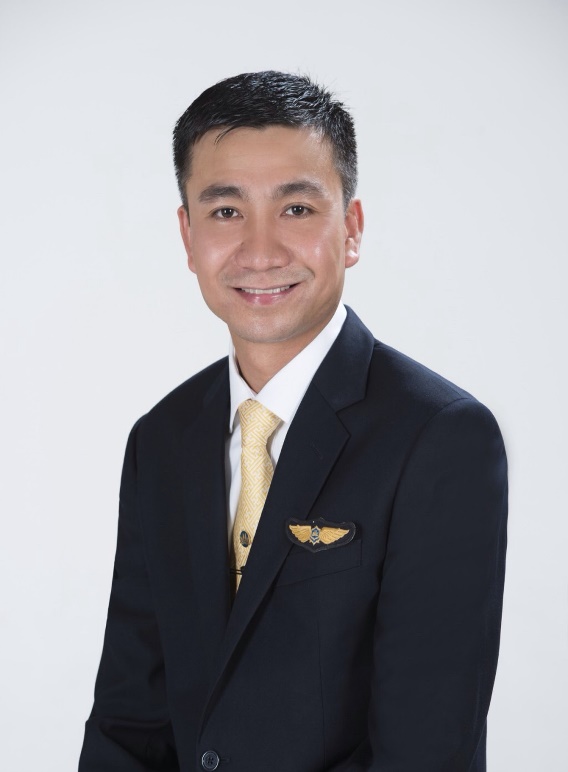 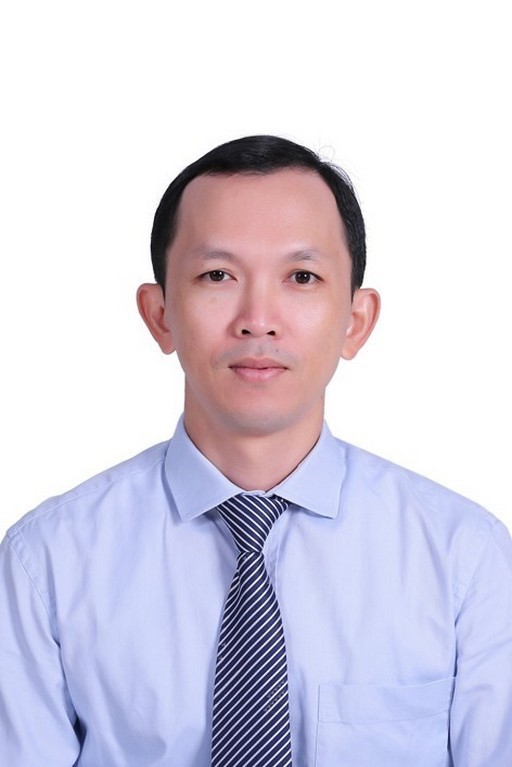 Giải Ba
Hạng mục “Sáng tạo VNA”
Nguyễn Trung Kiên
Nhan Bá Công
Đồng tác giả sáng kiến: “Ứng dụng quản lý Tiếp viên 
Huấn luyện thực hành trên chuyến bay”
46
SBD 21
Cuộc thi “VNAer tự hào, cống hiến”
Công đoàn Công ty TNHH MTV Dịch vụ mặt đất Sân bay Việt Nam
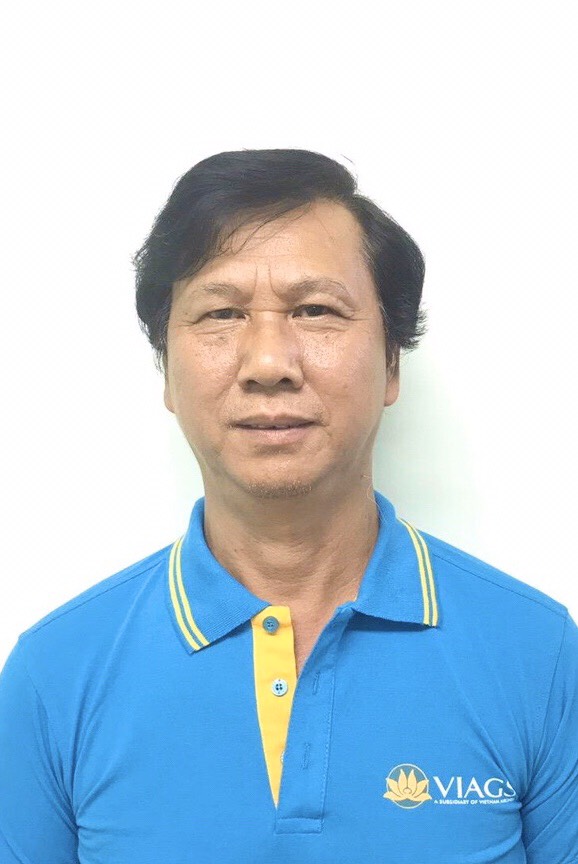 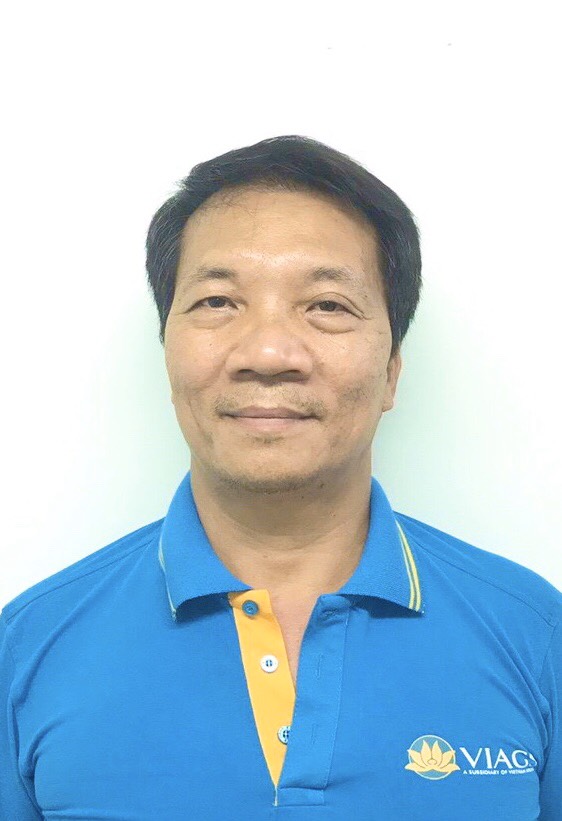 Giải Ba
Hạng mục “Sáng tạo VNA”
Nguyễn Hữu Ca
Đỗ Mạnh Hoàn
Đồng tác giả sáng kiến: “Chuyển đổi thiết bị thang tay sang mô hình thực tập kéo đẩy máy bay không cần dắt”
47
Cuộc thi: VNAer tự hào, cống hiến
SBD 49
CĐBP Ban Dịch vụ Hành khách
Tổng công ty Hàng không Việt Nam
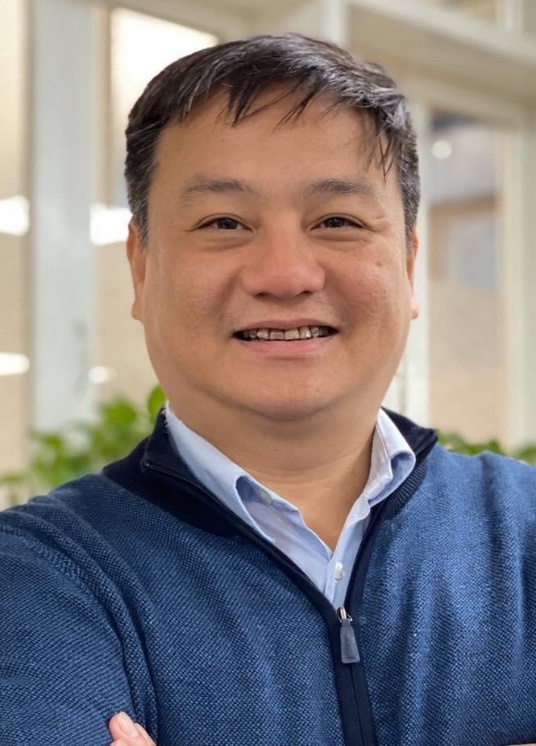 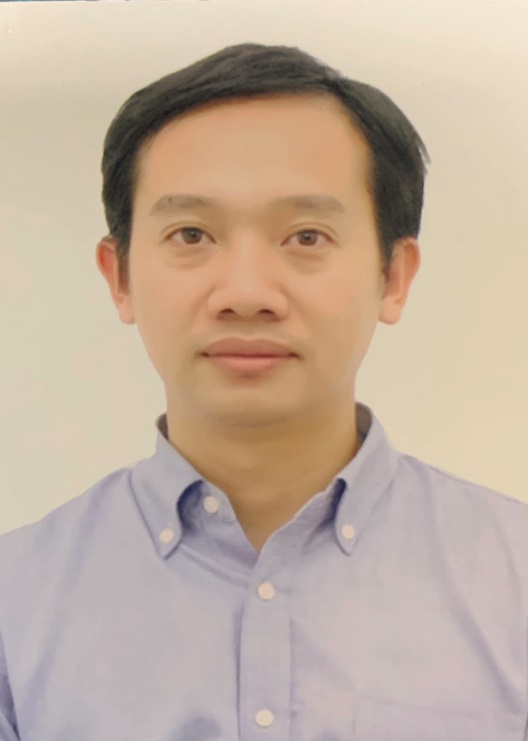 Giải Nhì 
Hạng mục “Sáng tạo VNA”
Nguyễn Cao Cường
Nguyễn Tam Khang
Đồng sáng kiến: “Phần mềm quản lý chuỗi cung ứng”
48
Cuộc thi: VNAer tự hào, cống hiến
SBD 49
CĐBP Ban Dịch vụ Hành khách
Tổng công ty Hàng không Việt Nam
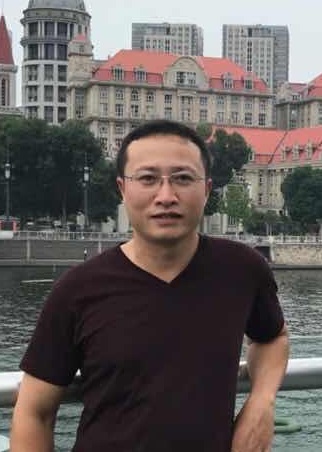 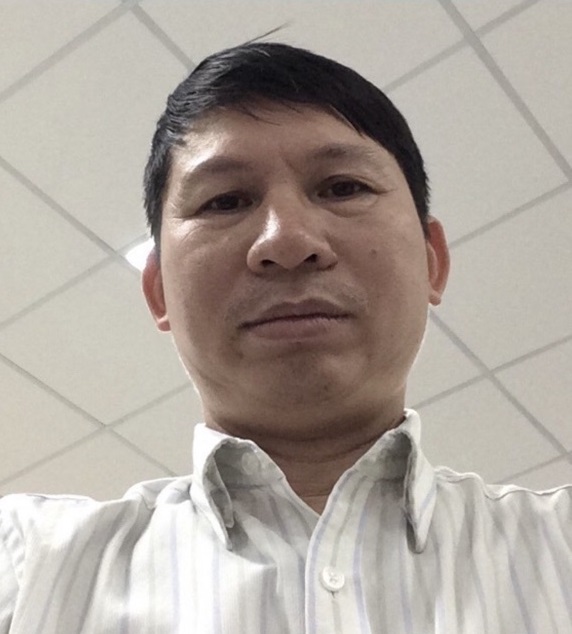 Giải Nhì
Hạng mục “Sáng tạo VNA”
Nguyễn Quốc Bảo
Lê Văn Trượng
Đồng tác giả sáng kiến: “Phần mềm quản lý chuỗi cung ứng”
49
Cuộc thi: VNAer tự hào, cống hiến
SBD 49
CĐBP Ban Dịch vụ Hành khách
Tổng công ty Hàng không Việt Nam
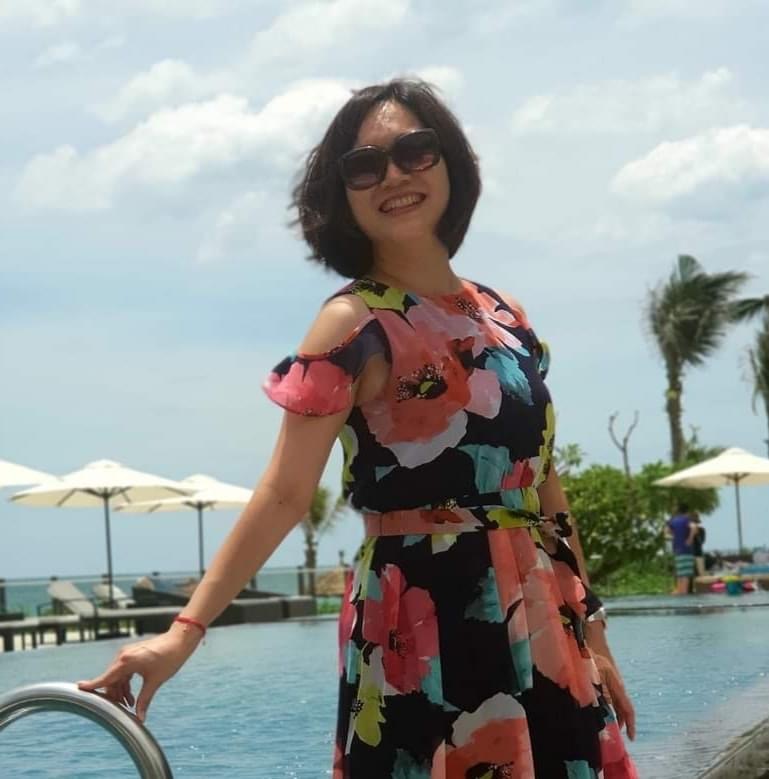 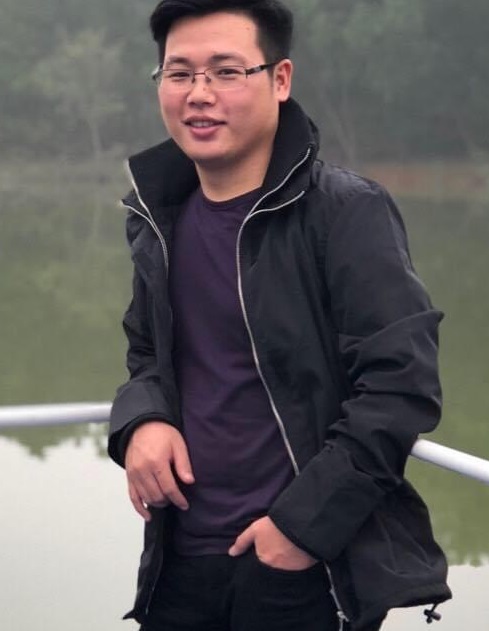 Giải Nhì 
Hạng mục “Sáng tạo VNA”
Nguyễn Diễm Hạnh
Nguyễn Tuấn Sơn
Đồng tác giả sáng kiến: “Phần mềm quản lý chuỗi cung ứng”
50
Cuộc thi: VNAer tự hào, cống hiến
SBD 50
CĐBP Ban Dịch vụ Hành khách
Tổng công ty Hàng không Việt Nam
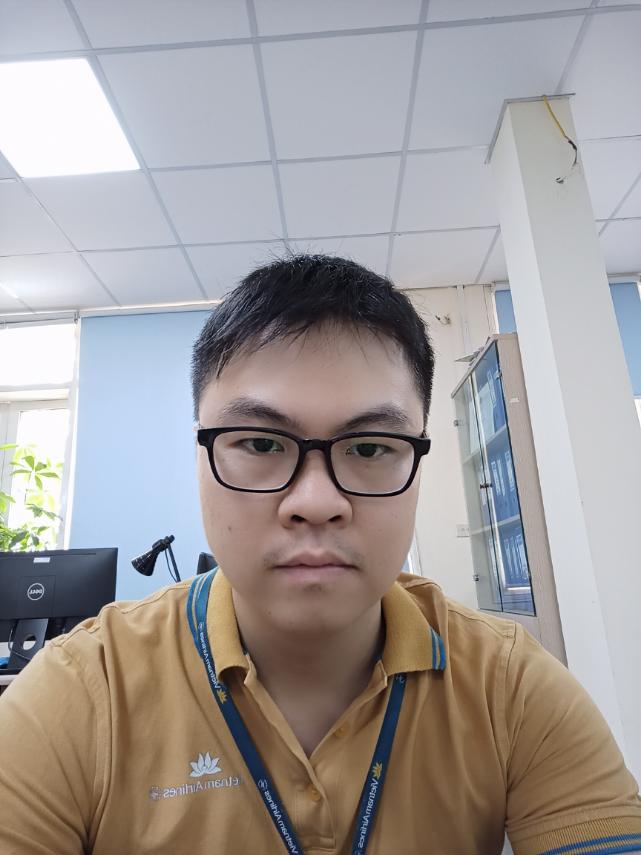 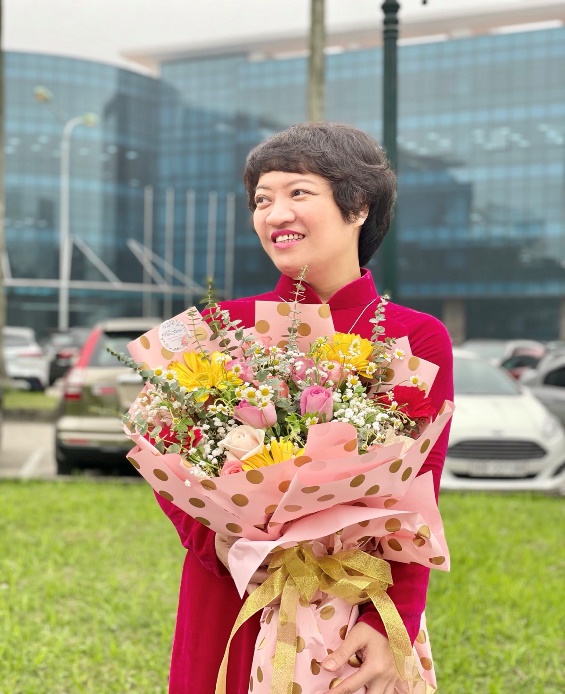 Giải Nhì 
Hạng mục “Sáng tạo VNA”
Nguyễn Thị Thơm
Nguyễn Hoàng Hưng
Đồng tác giả sáng kiến: “Rút ngắn Ground Time”
51
Cuộc thi: VNAer tự hào, cống hiến
SBD 50
CĐBP Ban Dịch vụ Hành khách
Tổng công ty Hàng không Việt Nam
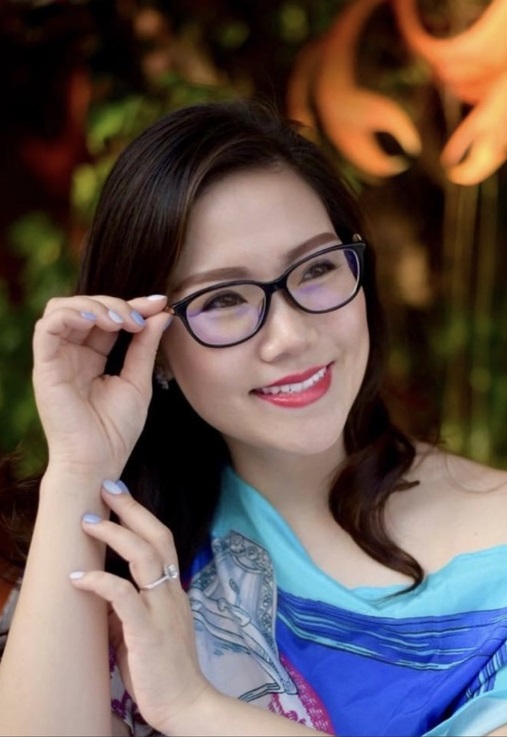 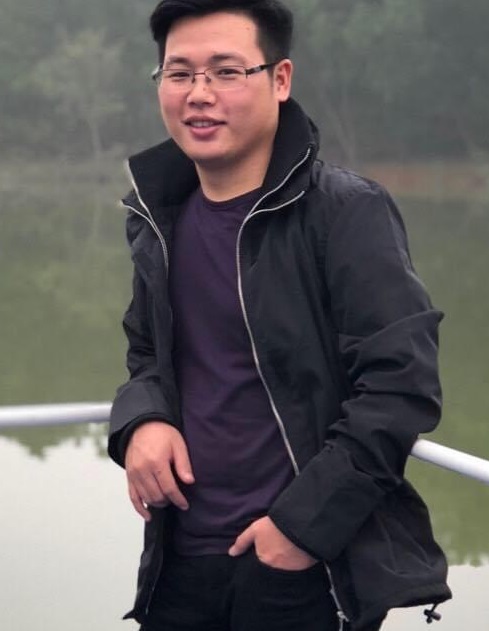 Giải Nhì 
Hạng mục “Sáng tạo VNA”
Bùi Thị Thu Hà
Nguyễn Tuấn Sơn
Đồng tác giả sáng kiến: “Rút ngắn Ground Time”
52
Cuộc thi: VNAer tự hào, cống hiến
SBD 52
CĐBP Ban Dịch vụ Hành khách
Tổng công ty Hàng không Việt Nam
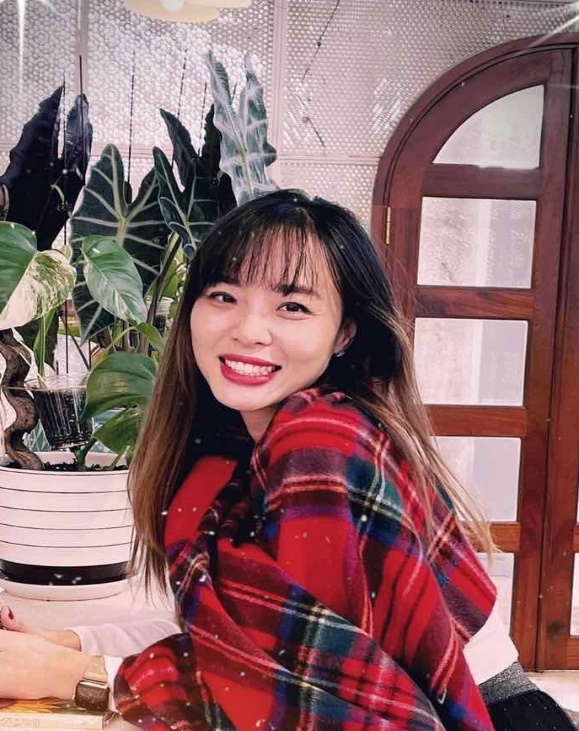 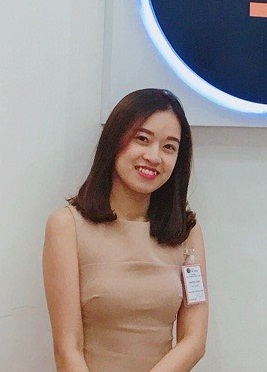 Giải Nhì 
Hạng mục “Sáng tạo VNA”
Phương Diệu Hương
Phan Thị Hà Ngọc
Đồng tác giả sáng kiến: “Các sáng kiến giúp nâng tầm chất lượng dịch vụ”
53
SBD 02
Cuộc thi “VNAer tự hào, cống hiến”
CĐCS Công ty TNHH MTV Kỹ thuật máy bay VAECO
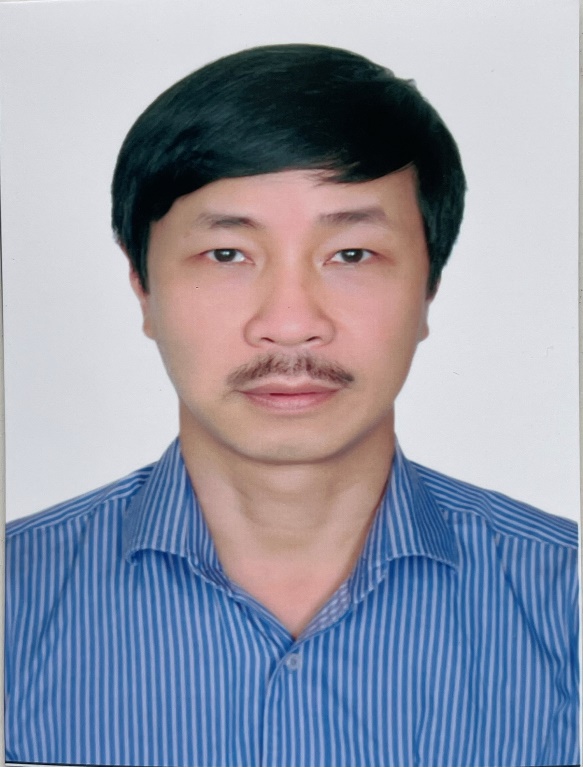 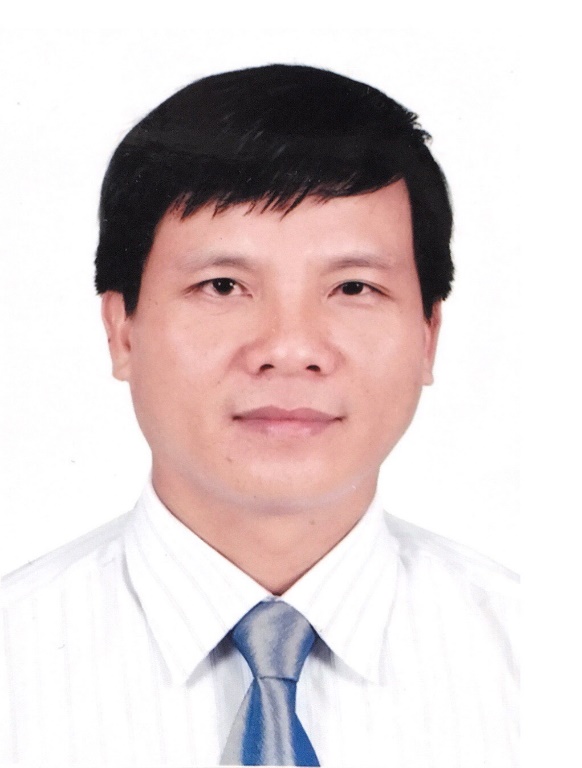 Giải Nhì 
Hạng mục “Sáng tạo VNA”
Trần Đại Nghĩa
Nguyễn Đức Minh Giao
Đồng tác giả sáng kiến: “Thực hiện thử tải kéo dụng cụ thiết bị bảo dưỡng máy bay”
54
SBD 02
Cuộc thi “VNAer tự hào, cống hiến”
CĐCS Công ty TNHH MTV Kỹ thuật máy bay VAECO
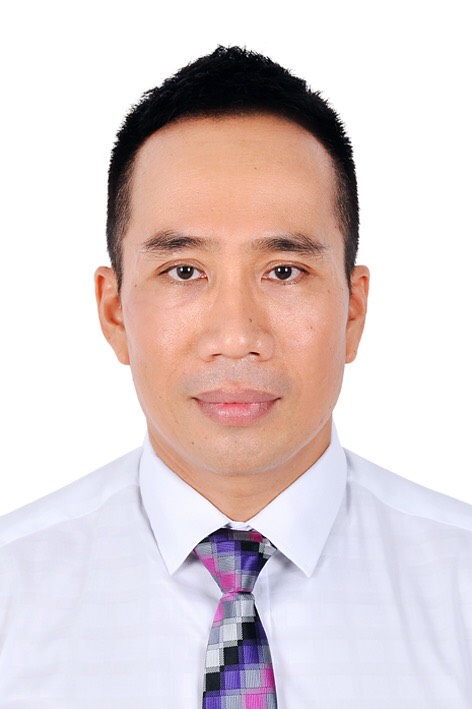 Giải Nhì
Hạng mục “Sáng tạo VNA”
Đồng tác giả sáng kiến: “Thực hiện thử tải kéo dụng cụ, thiết bị bảo dưỡng máy bay”
Đỗ Lưu Xuân Vũ
55
SBD 30
Cuộc thi “VNAer tự hào, cống hiến”
CĐCS Công ty TNHH MTV Nhiên liệu Hàng không Việt Nam
Chi nhánh Miền Bắc
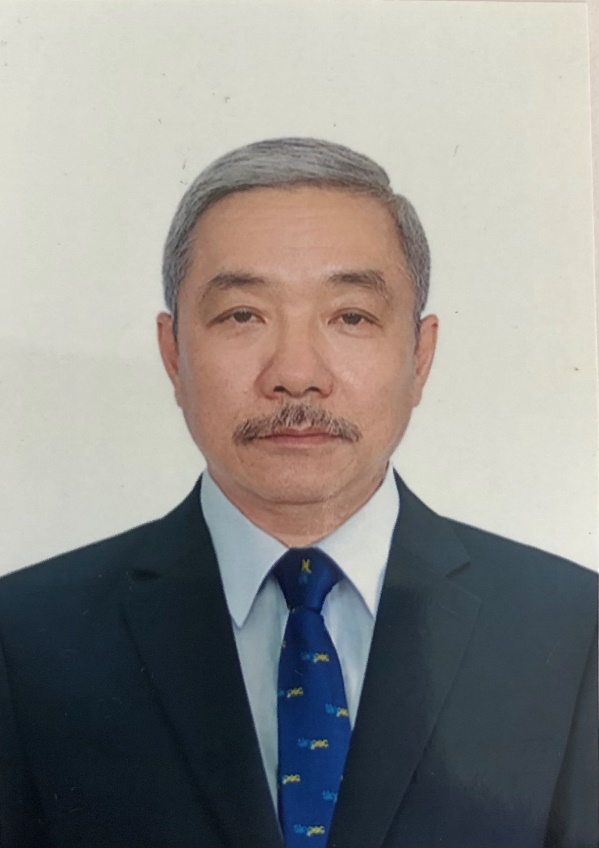 Giải Nhì
Hạng mục “Sáng tạo VNA”
Tác giả sáng kiến: 
“Quấn vòi hông xe tra nạp bằng dây hoặc ống cao su mềm.”
Võ Quang Hải
56
Cuộc thi: VNAer tự hào, cống hiến
SBD 48
CĐBP Ban Dịch vụ Hành khách
Tổng công ty Hàng không Việt Nam
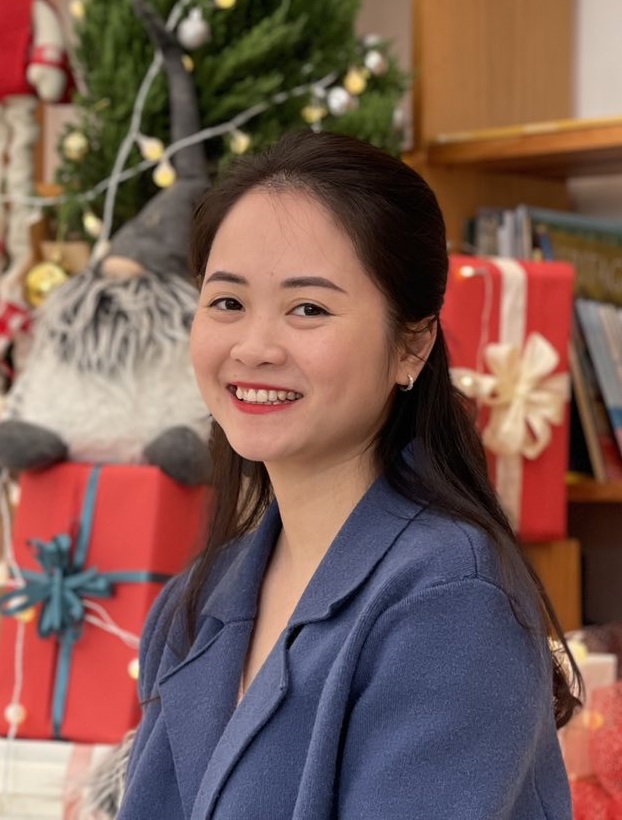 Giải Nhì 
Hạng mục “Sáng tạo VNA”
Tác giả sáng kiến: “Khử khuẩn tai nghe, cuốn thực đơn bằng tia cực tím”
Nguyễn Hương Giang
57
SBD 05
Cuộc thi “VNAer tự hào, cống hiến”
CĐCS Công ty TNHH MTV Kỹ thuật máy bay VAECO
Giải Nhì
Hạng mục “Sáng tạo VNA”
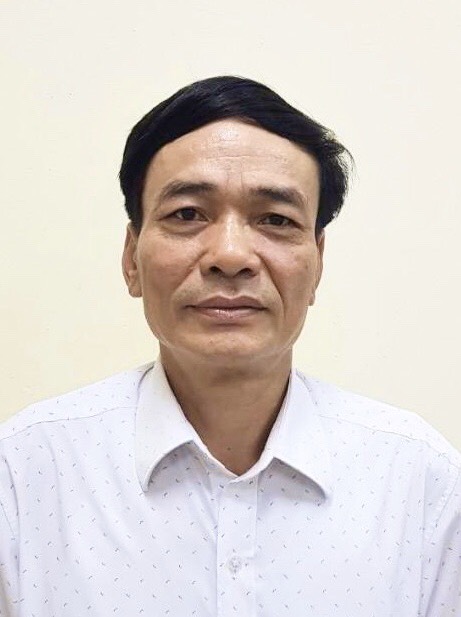 Tác giả sáng kiến: “Thiết kế, chế tạo các bộ gá và thực hiện thử tải kéo nén cho các Dụng cụ thiết bị bảo dưỡng máy bay”
Hoàng Văn Thiện
58
SBD 45
Cuộc thi “VNAer tự hào, cống hiến”
CĐCS Chi nhánh Tổng công ty Hàng không Việt Nam
Trung tâm Huấn luyện Bay
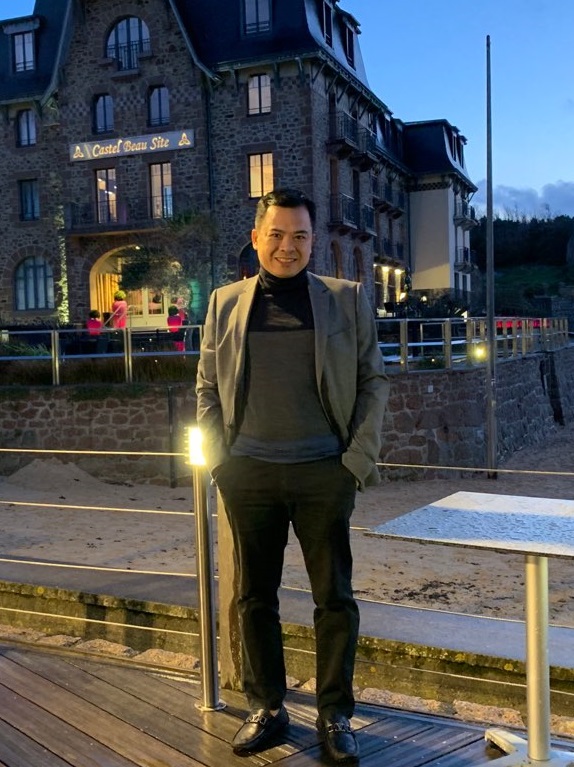 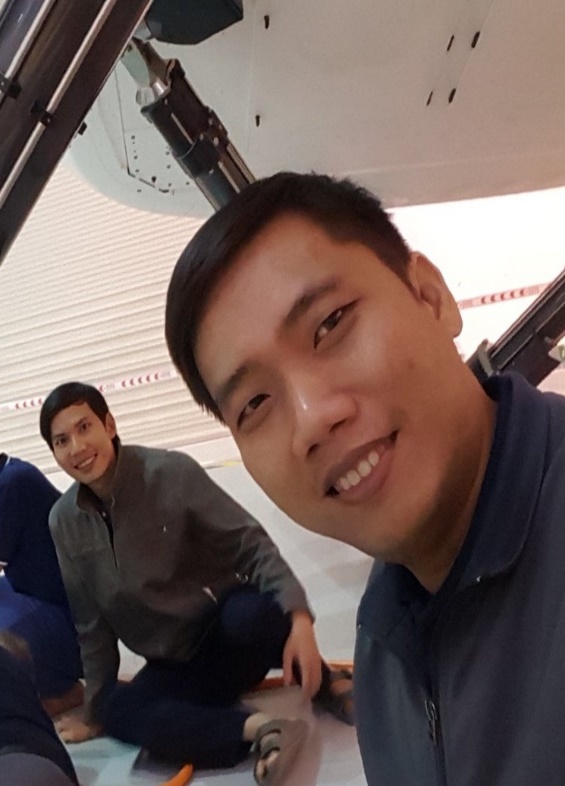 Giải Nhì 
Hạng mục “Sáng tạo VNA”
Trần Hoàng Giang
Nguyễn Thanh Nhân
Đồng tác giả sáng kiến: “Nghiên cứu khắc phục chức năng Push To Talk của 02 thiết bị SIDE STICK (FO và Captian) trên Simulator A320 VN-001 tại Việt Nam”
59
SBD 45
Cuộc thi “VNAer tự hào, cống hiến”
CĐCS Chi nhánh Tổng công ty Hàng không Việt Nam
Trung tâm Huấn luyện Bay
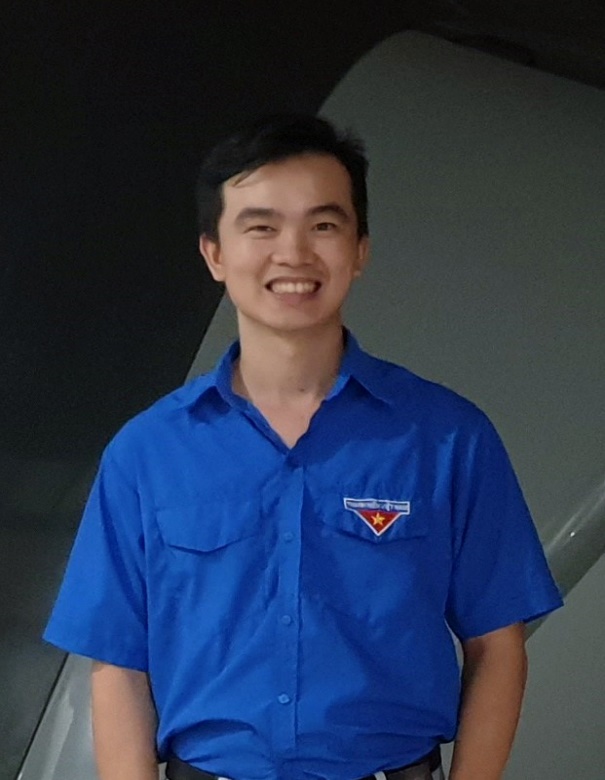 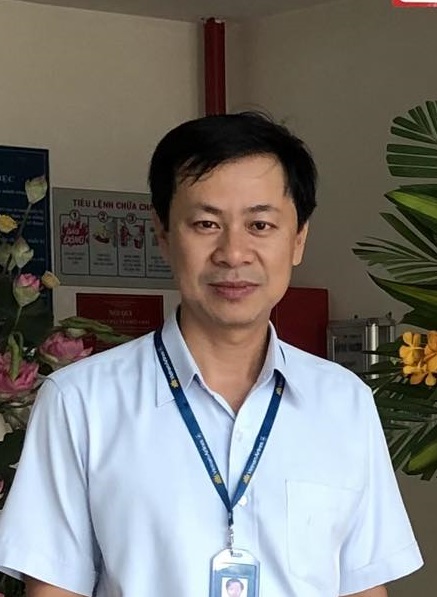 Giải Nhì 
Hạng mục “Sáng tạo VNA”
Lê Khánh Thịnh
Nguyễn Đình Quốc Dũng
Đồng tác giả sáng kiến: “Nghiên cứu khắc phục chức năng Push To Talk của 02 thiết bị SIDE STICK (FO và Captian) trên Simulator A320 VN-001 tại Việt Nam”
60
SBD 34
Cuộc thi “VNAer tự hào, cống hiến”
CĐCS Công ty TNHH MTV Nhiên liệu Hàng không Việt Nam
Chi nhánh Miền Trung
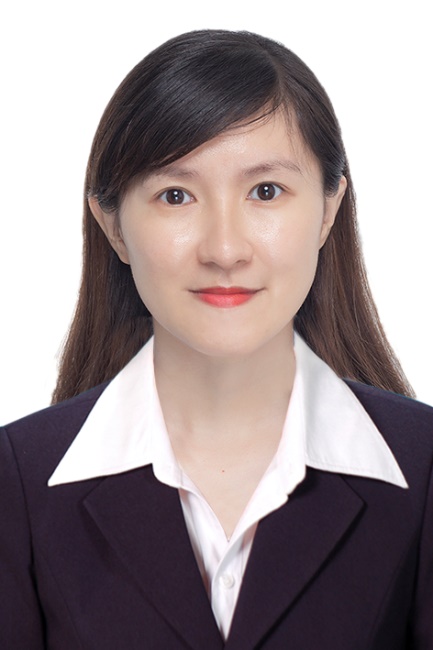 Giải Nhì
Hạng mục “Sáng tạo VNA”
Tác giả sáng kiến: “Website theo dõi giám sát công tác thực hiện, kiểm tra định kỳ các trang thiết bị trên xe tra nạp và hệ thống Công nghệ kho bể”
Phạm Thị Thanh Hiền
61
SBD 10
Cuộc thi “VNAer tự hào, cống hiến”
CĐCS Chi nhánh Tổng công ty Hàng không Việt Nam
Trung tâm Bông Sen Vàng
Giải Nhì
Hạng mục “Sáng tạo VNA”
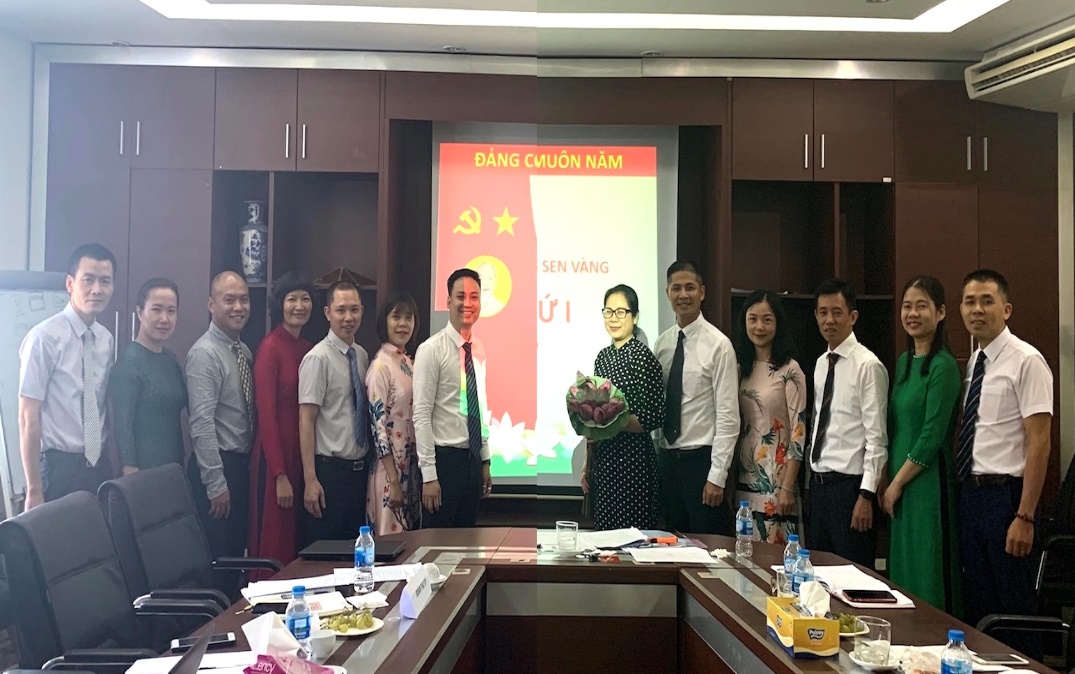 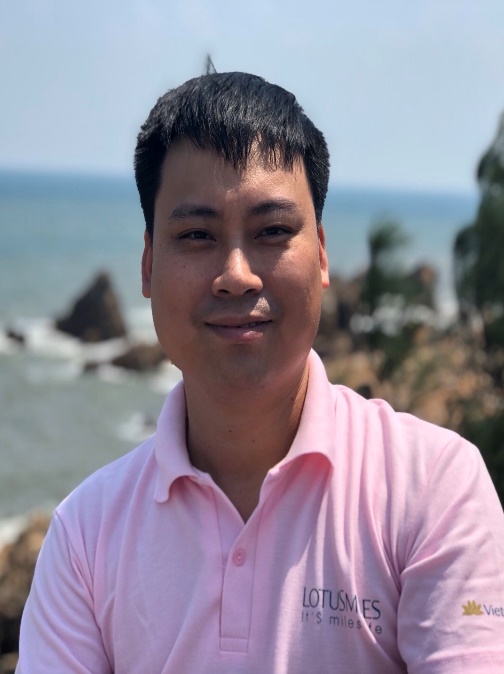 Tác giả: Trung tâm Bông Sen Vàng
Thuyết trình:
Lê Chí Quân
Tác giả sáng kiến: “Chương trình cash and miles”
62
SBD 44
Cuộc thi “VNAer tự hào, cống hiến”
CĐBP Ban Truyền thông
Tổng công ty Hàng không Việt Nam
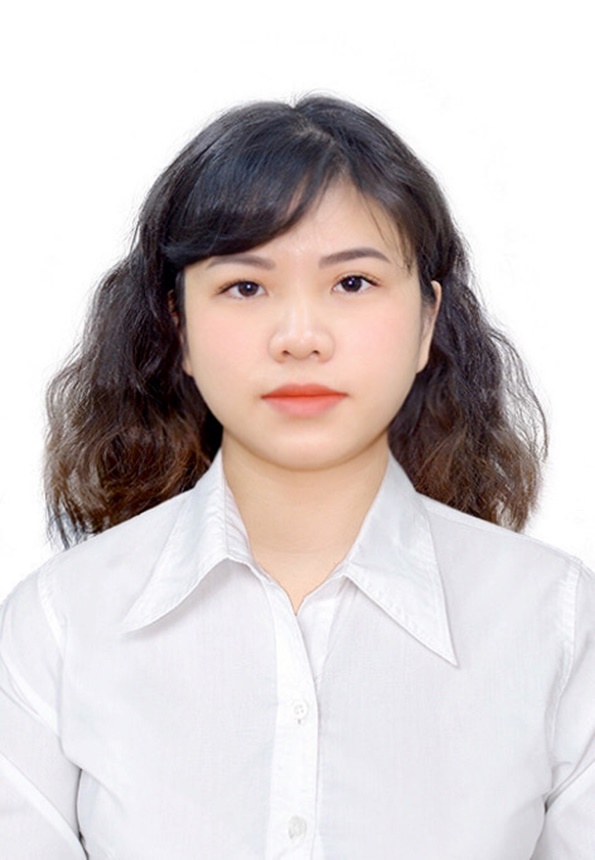 Giải Nhì
Hạng mục “Sáng tạo VNA”
Tác giả sáng kiến: “Kênh truyền thông tương tác Spirit Channel”
Nguyễn Mai Hương
63
SBD 38
Cuộc thi “VNAer tự hào, cống hiến”
CĐCS Công ty CP Hàng không 
Pacific Airlines
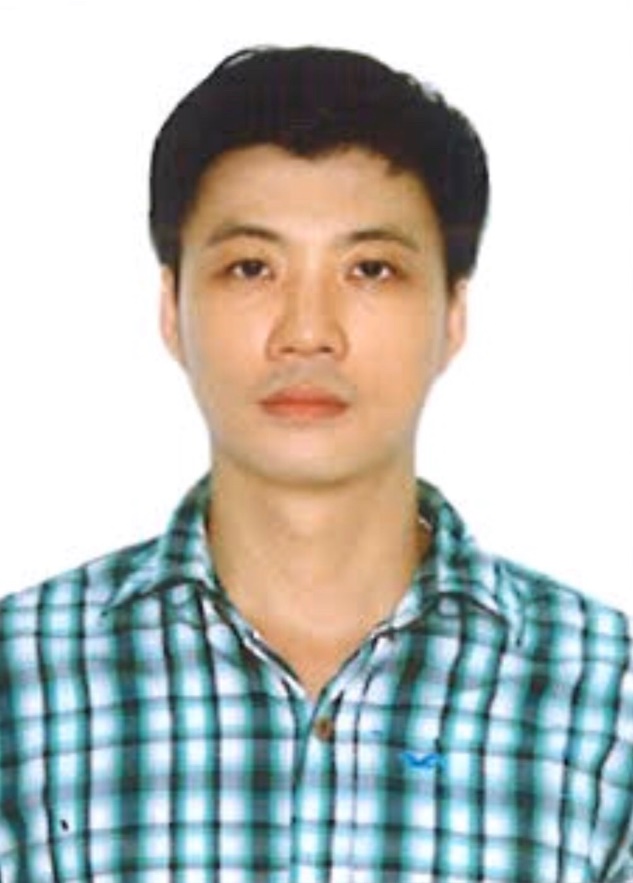 Giải Nhì
Hạng mục “Sáng tạo VNA”
Tác giả sáng kiến: “Hệ thống tính toán cân bằng trọng tải, cất cánh, hạ cánh, tài liệu bay và sơ đồ đường bay, sân bay.”
Trần Minh Hiếu
64
SBD 16
Cuộc thi: “VNAer tự hào, cống hiến”
Công ty TNHH MTV Dịch vụ mặt đất sân bay Việt Nam 
 Chi nhánh Tân Sơn Nhất
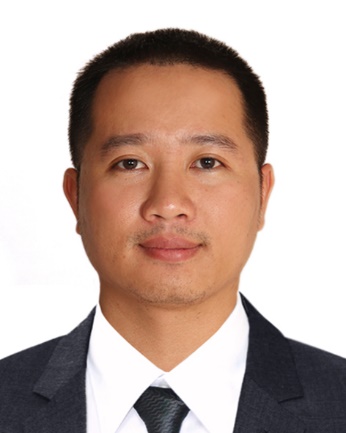 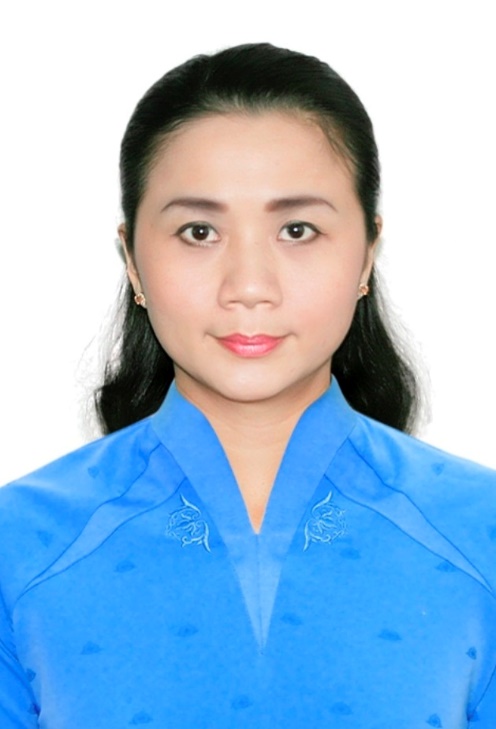 Giải Nhất 
Hạng mục “Sáng tạo VNA”
Huỳnh Thị Kim Thu
Lê Anh Tú
Đồng tác giả sáng kiến: “Con lăn nhựa”
65
SBD 47
Cuộc thi: “VNAer tự hào, cống hiến”
CĐBP Ban Dịch vụ Hành khách
Tổng công ty Hàng không Việt Nam
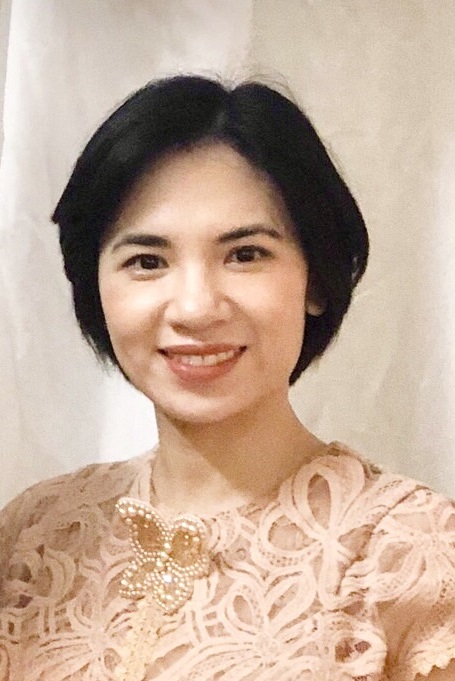 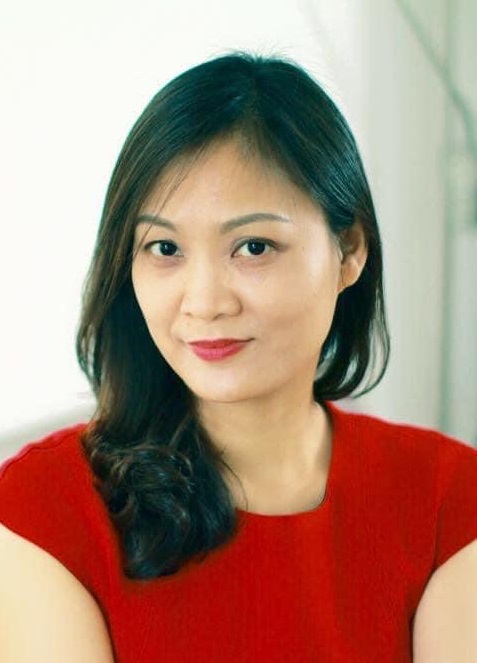 Giải Nhất 
Hạng mục “Sáng tạo VNA”
Trần Thanh Hà
Trương Thị Thúy Nga
Đồng tác giả sáng kiến: “Ứng dụng đọc báo, tạp chí phục vụ trên các chuyến bay của VNA Group”
66
Cuộc thi: VNAer tự hào, cống hiến
SBD 47
CĐBP Ban Dịch vụ Hành khách
Tổng công ty Hàng không Việt Nam
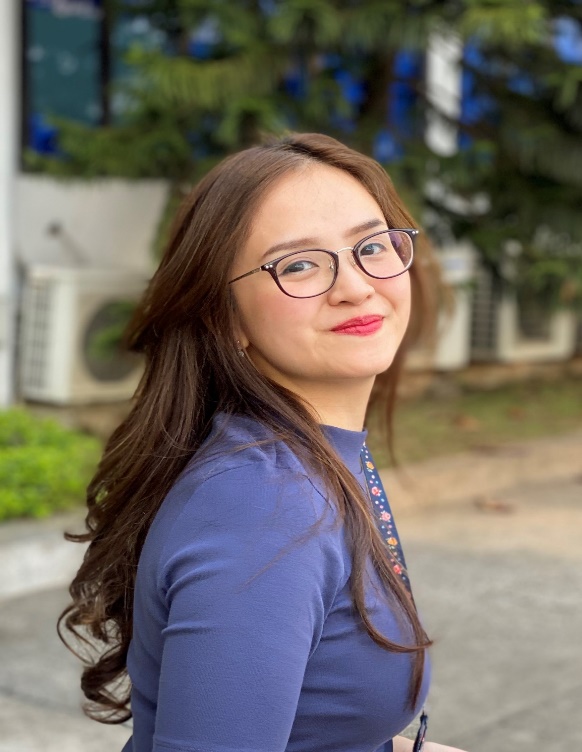 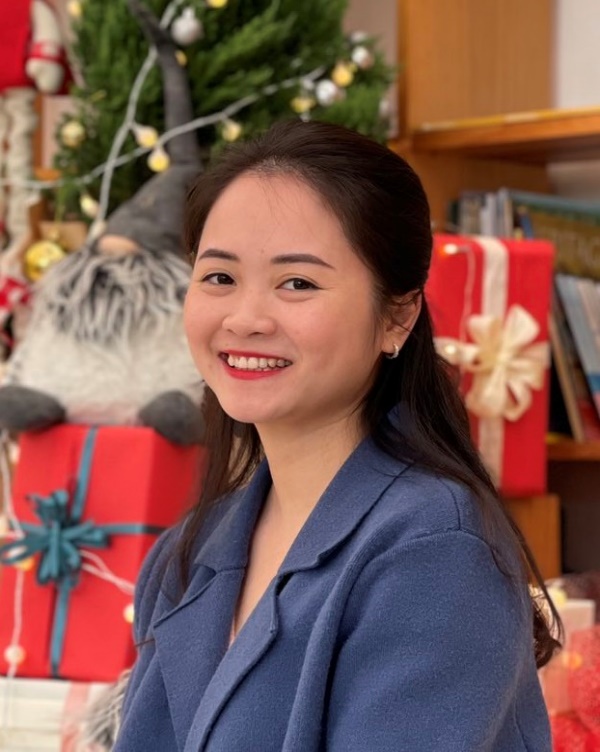 Giải Nhất
Hạng mục “Sáng tạo VNA”
Hoàng Thị Ngọc Anh
Nguyễn Hương Giang
Đồng tác giả sáng kiến: “Ứng dụng đọc báo, tạp chí phục vụ trên các chuyến bay của VNA Group”
67
SBD 47
Cuộc thi: “VNAer tự hào, cống hiến”
CĐBP Ban Dịch vụ Hành khách
Tổng công ty Hàng không Việt Nam
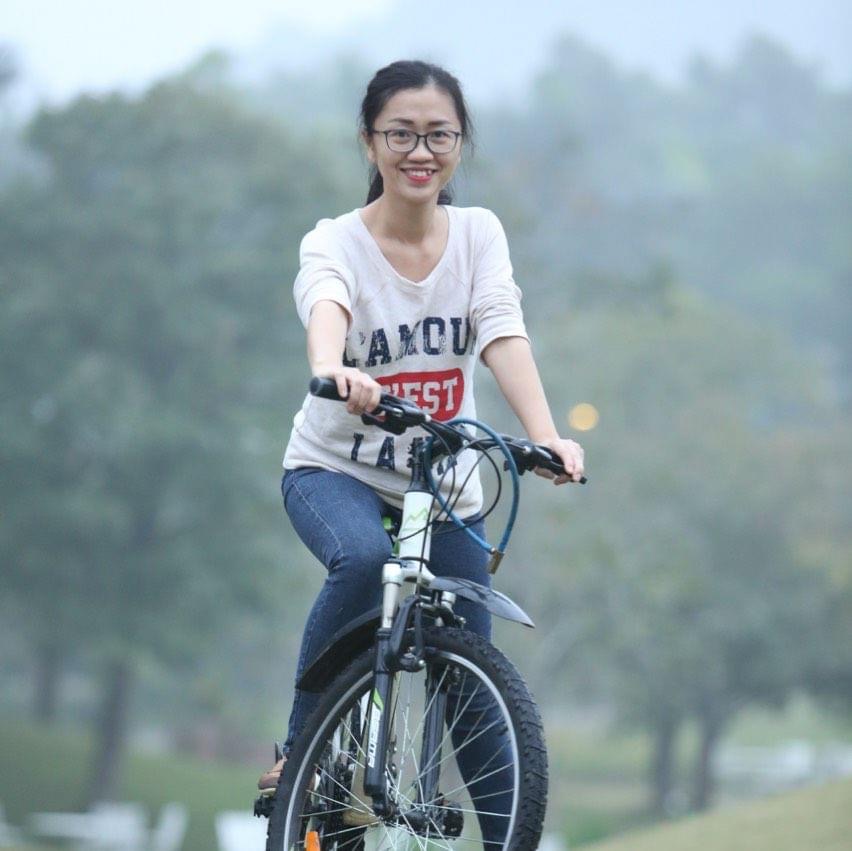 Giải Nhất 
Hạng mục “Sáng tạo VNA”
Đồng tác giả sáng kiến: “Ứng dụng đọc báo, tạp chí phục vụ trên các chuyến bay của VNA Group”
Trần Thị Thanh Thủy
68
SBD 03
Cuộc thi “VNAer tự hào, cống hiến”
CĐCS Công ty TNHH MTV Kỹ thuật máy bay VAECO
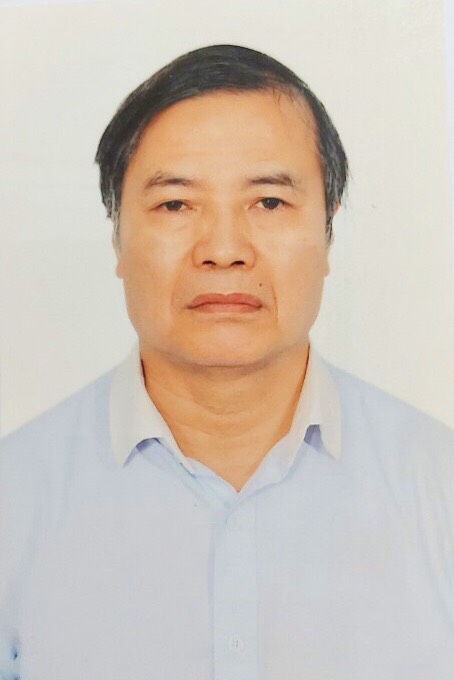 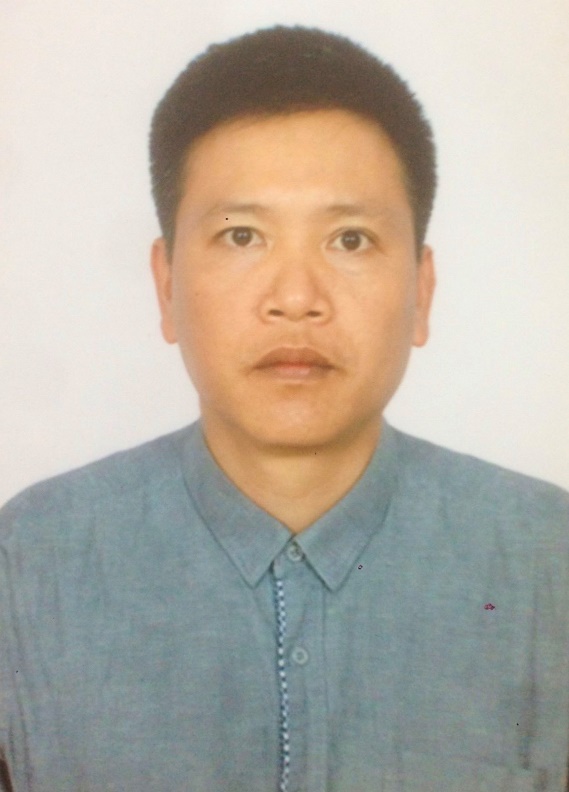 Giải Nhất 
Hạng mục “Sáng tạo VNA”
Trần Kim Đồng
Lê Hồng Phước
Đồng tác giả sáng kiến: “Chế tạo Bàn công tác để tháo thổi ngược máy bay A350”
69
SBD 03
Cuộc thi “VNAer tự hào, cống hiến”
CĐCS Công ty TNHH MTV Kỹ thuật máy bay VAECO
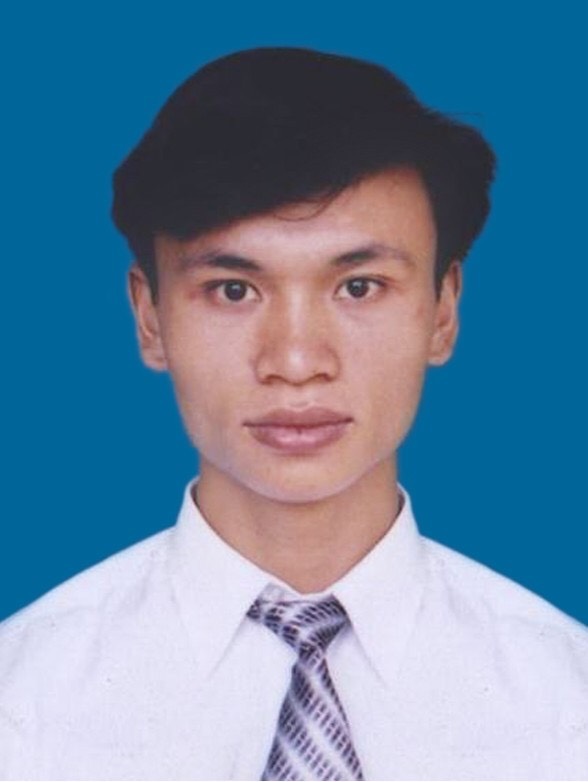 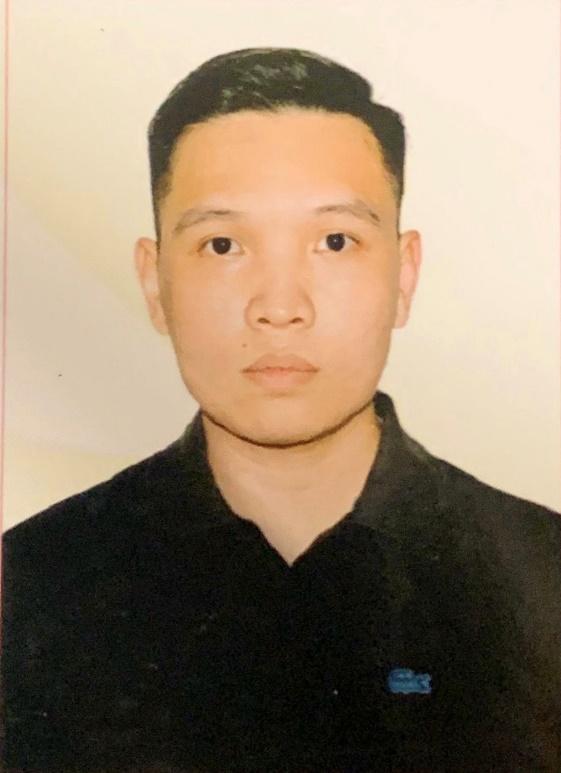 Giải Nhất 
Hạng mục “Sáng tạo VNA”
Nguyễn Văn Dương
Hoàng Việt Anh
Đồng tác giả sáng kiến: “Chế tạo Bàn công tác để tháo thổi ngược máy bay A350”
70
SBD 03
Cuộc thi “VNAer tự hào, cống hiến”
CĐCS Công ty TNHH MTV Kỹ thuật máy bay VAECO
Giải Nhất 
Hạng mục “Sáng tạo VNA”
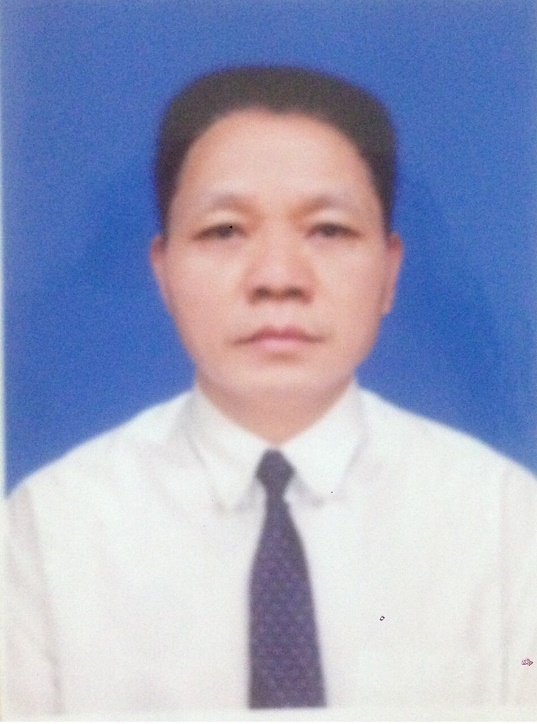 Lê Văn An
Đồng tác giả sáng kiến: “Chế tạo Bàn công tác để tháo thổi ngược máy bay A350”
71
SBD 20
Cuộc thi: “VNAer tự hào, cống hiến”
Công ty TNHH MTV Dịch vụ mặt đất sân bay Việt Nam
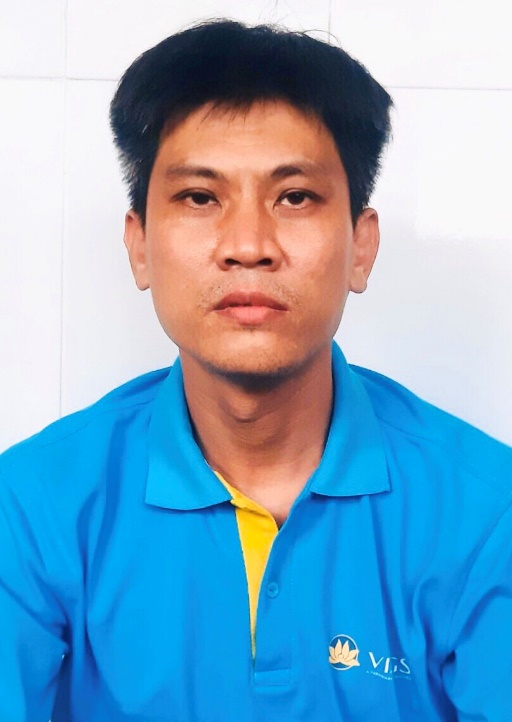 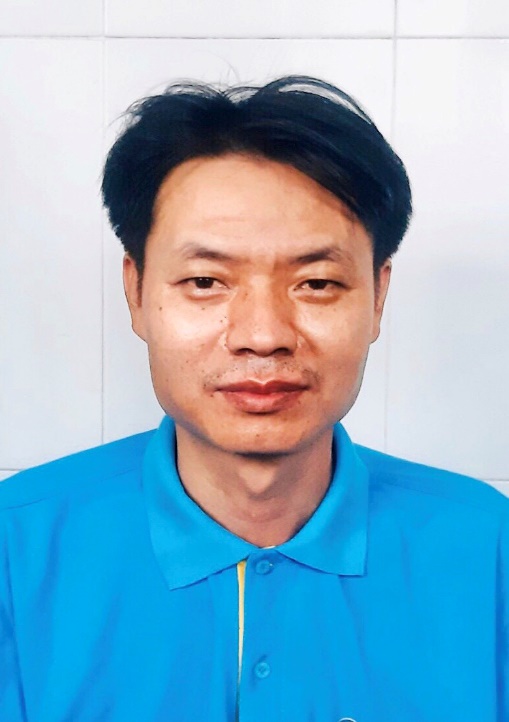 Giải Nhất 
Hạng mục “Sáng tạo VNA”
Bùi Văn Hây
Nguyễn Tùng Thanh
Đồng tác giả sáng kiến: “Chuyển đổi xe cấp nước sạch thành xe thu nước”
72
SBD 20
Cuộc thi: “VNAer tự hào, cống hiến”
Công ty TNHH MTV Dịch vụ mặt đất sân bay Việt Nam
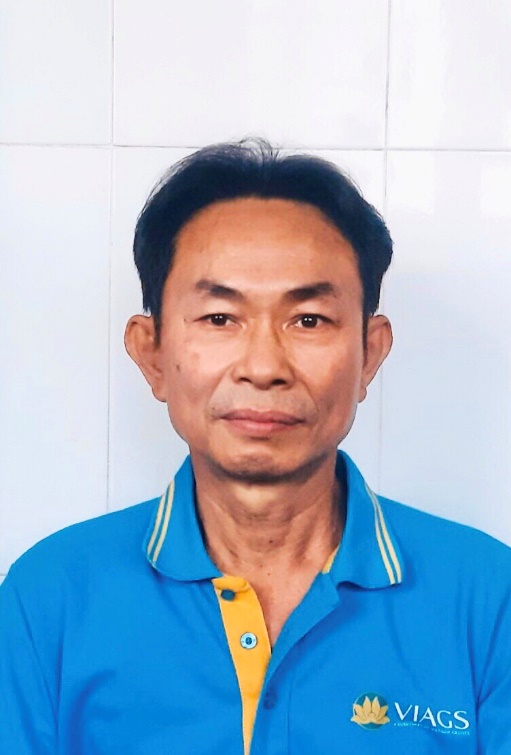 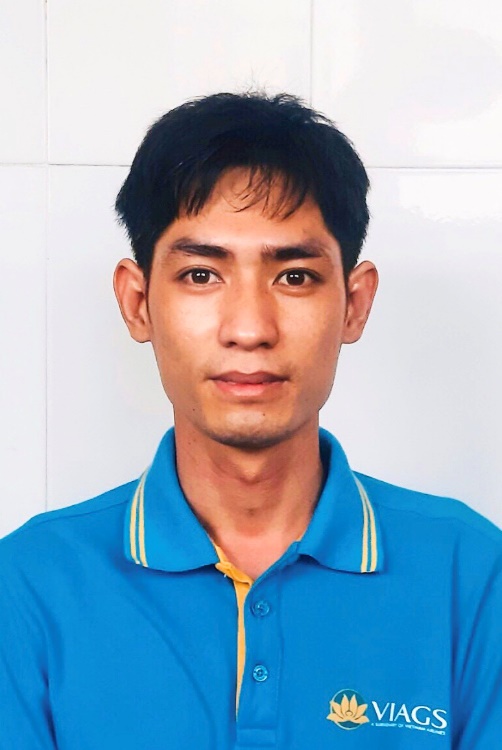 Giải Nhất 
Hạng mục “Sáng tạo VNA”
Nguyễn Ngọc Hoàng
Vũ Chí Công
Đồng tác giả sáng kiến: “Chuyển đổi xe cấp nước sạch thành xe thu nước”
73
SBD 20
Cuộc thi: “VNAer tự hào, cống hiến”
Công ty TNHH MTV Dịch vụ mặt đất sân bay Việt Nam
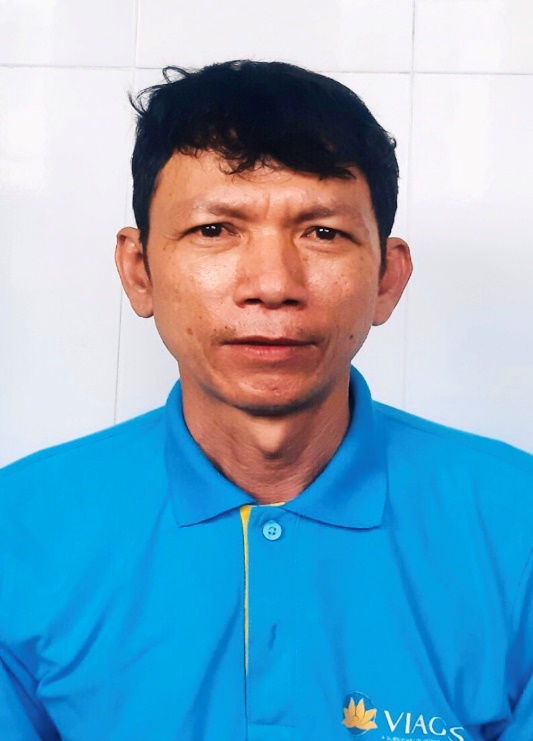 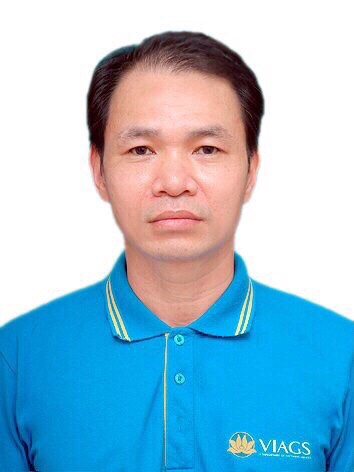 Giải Nhất 
Hạng mục “Sáng tạo VNA”
Bùi Công Dư
Trịnh Viết Tiến
Đồng tác giả sáng kiến: “Chuyển đổi xe cấp nước sạch thành xe thu nước”
74
SBD 20
Cuộc thi: “VNAer tự hào, cống hiến”
Công ty TNHH MTV Dịch vụ mặt đất sân bay Việt Nam
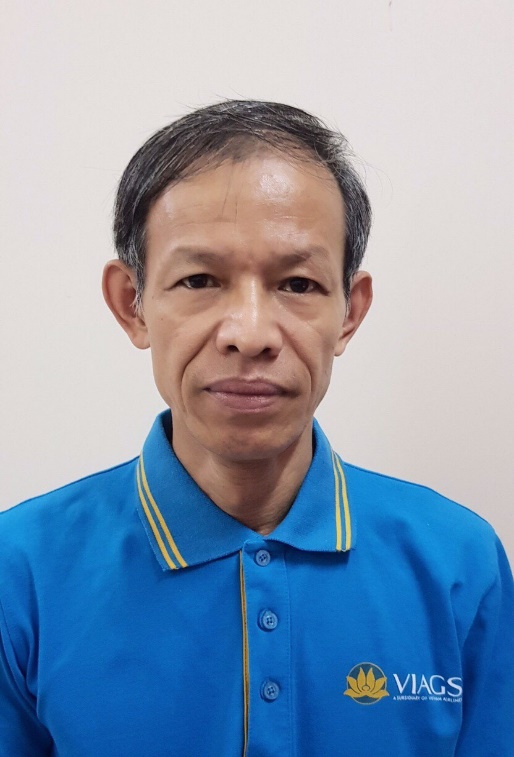 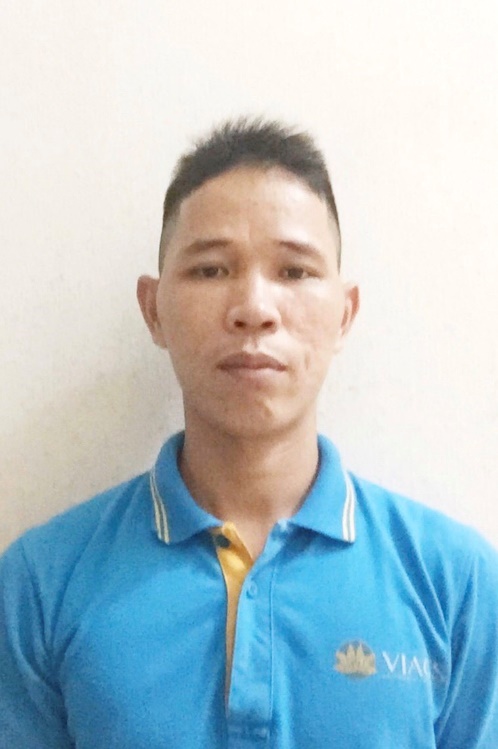 Giải Nhất 
Hạng mục “Sáng tạo VNA”
Phạm Thành Hiệu
Nguyễn Hữu Y
Đồng tác giả sáng kiến: “Chuyển đổi xe cấp nước sạch thành xe thu nước”
75
SBD 20
Cuộc thi: “VNAer tự hào, cống hiến”
Công ty TNHH MTV Dịch vụ mặt đất sân bay Việt Nam
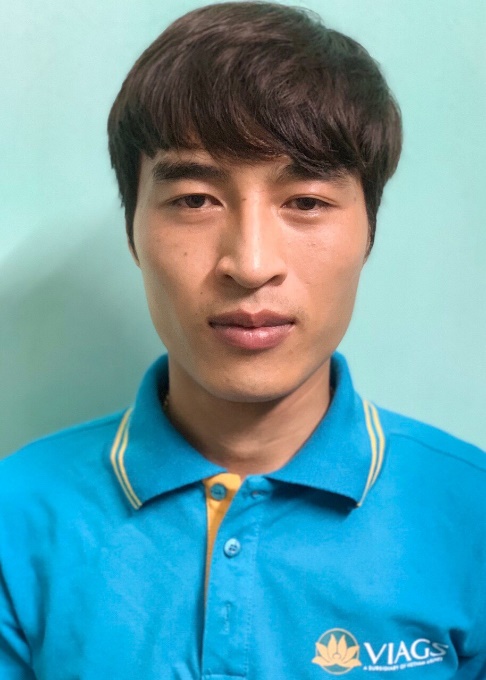 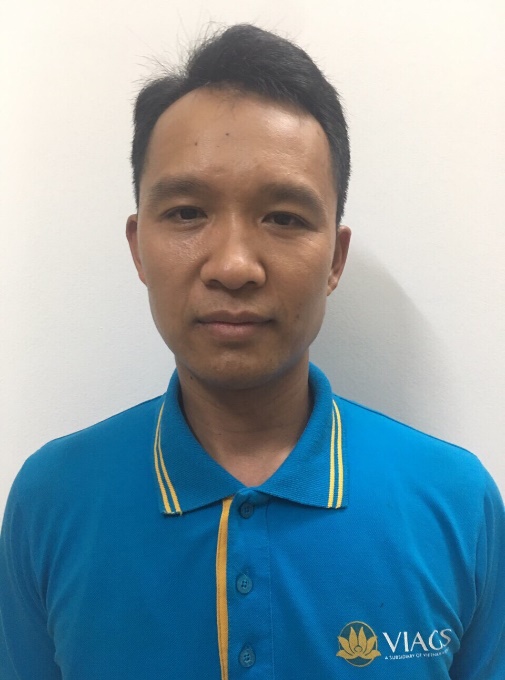 Giải Nhất 
Hạng mục “Sáng tạo VNA”
Nguyễn Văn Linh
Vũ Đình Thực
Đồng tác giả sáng kiến: “Chuyển đổi xe cấp nước sạch thành xe thu nước”
76
SBD 37
Cuộc thi: “VNAer tự hào, cống hiến”
CĐCS Chi nhánh Tổng công ty Hàng không Việt Nam
Khu vực miền Bắc
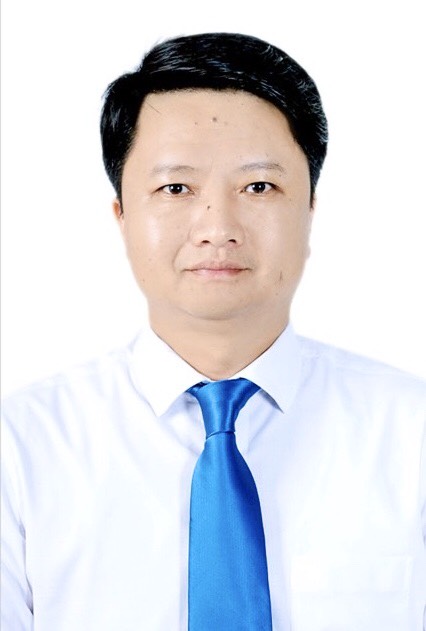 Giải Nhất 
Hạng mục “Sáng tạo VNA”
Tác giả sáng kiến: “Chính sách giá và tải tổng thể cho 02 nguồn hàng Samsung và Uniqlo của KWE, tạo đà phát triển thêm nguồn hàng/sản lượng mới của cả KWE và VNA. ”
Lưu Minh Việt
77
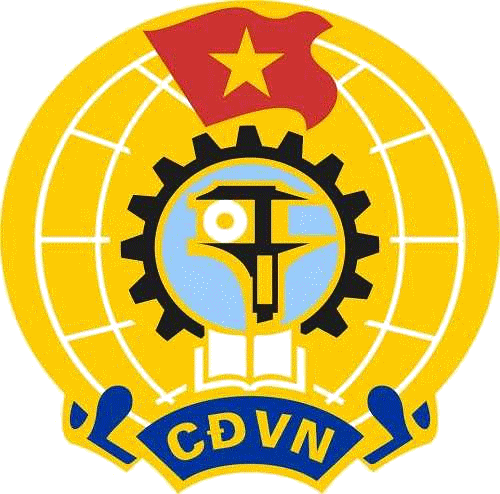 Công đoàn Tổng công ty 
Hàng không Việt Nam
Cuộc thi: “VNAer tự hào, cống hiến”
Hạng mục “Sáng tạo Vietnam Airlines”
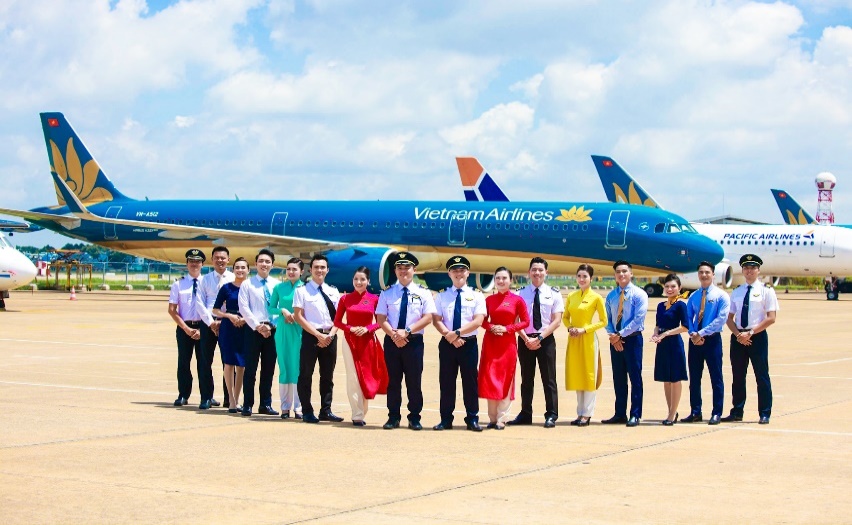 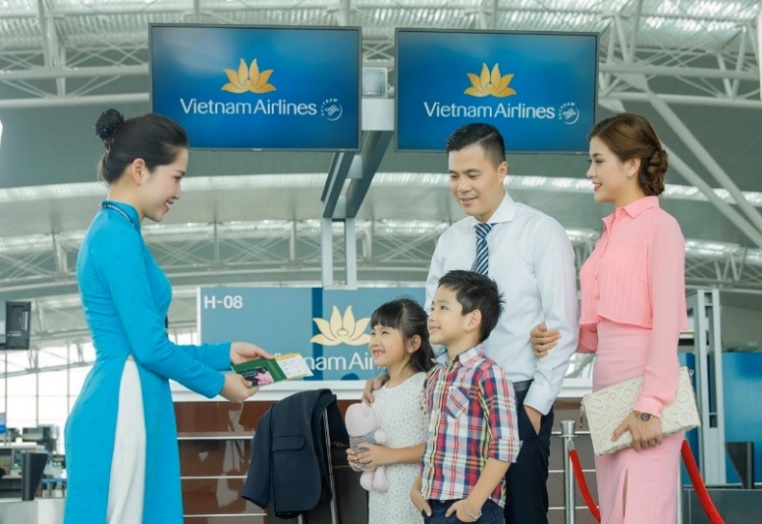 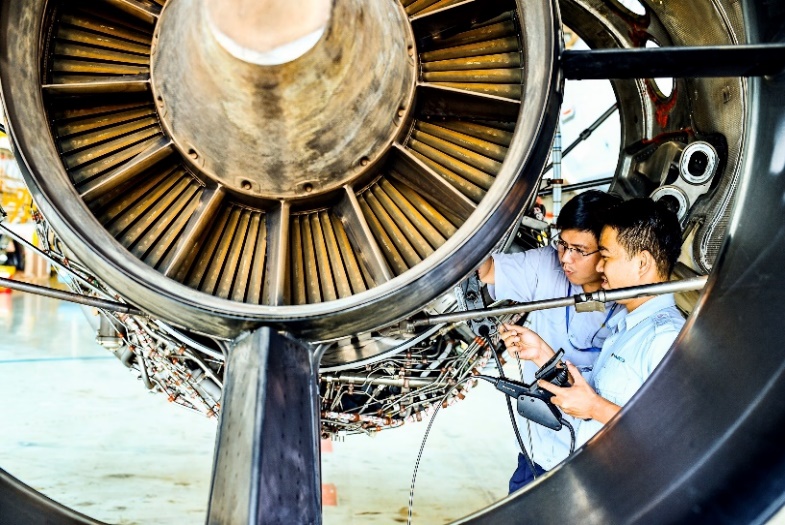 Nhân dịp Tháng Công nhân năm 2021 và hưởng ứng 
Chương trình: “75 nghìn sáng kiến, vượt khó, phát triển” của Tổng Liên đoàn Lao động việt Nam
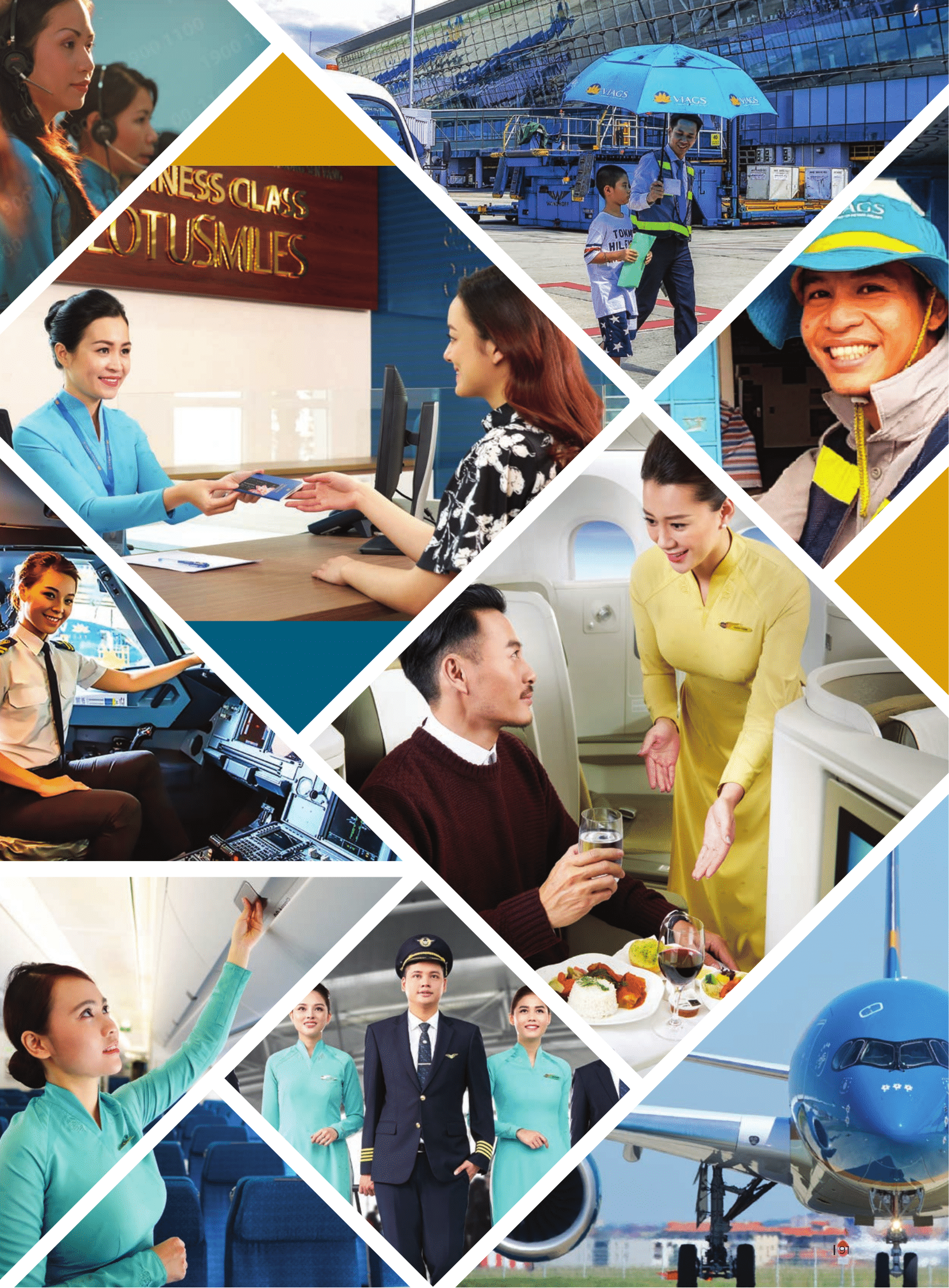 Xin trân trọng cảm ơn!
79